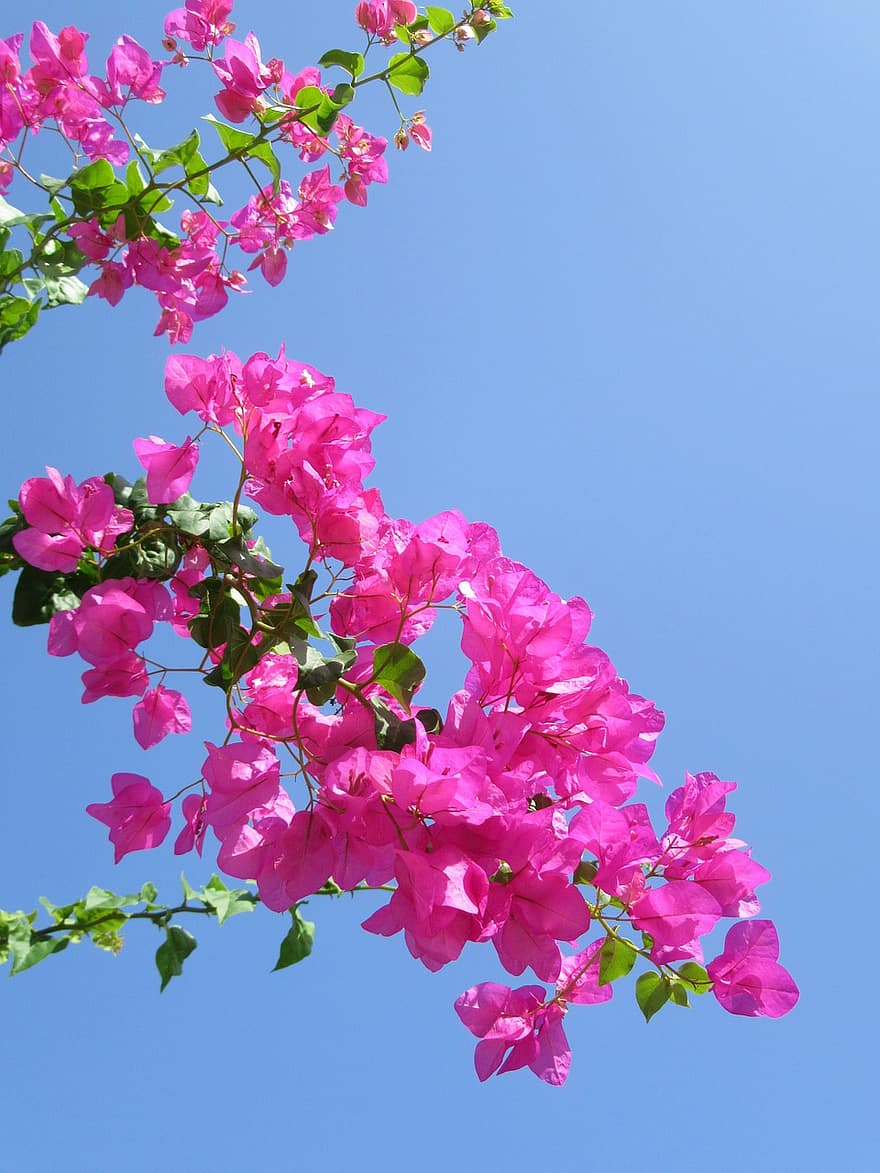 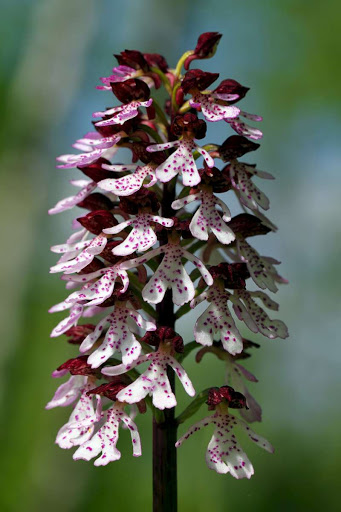 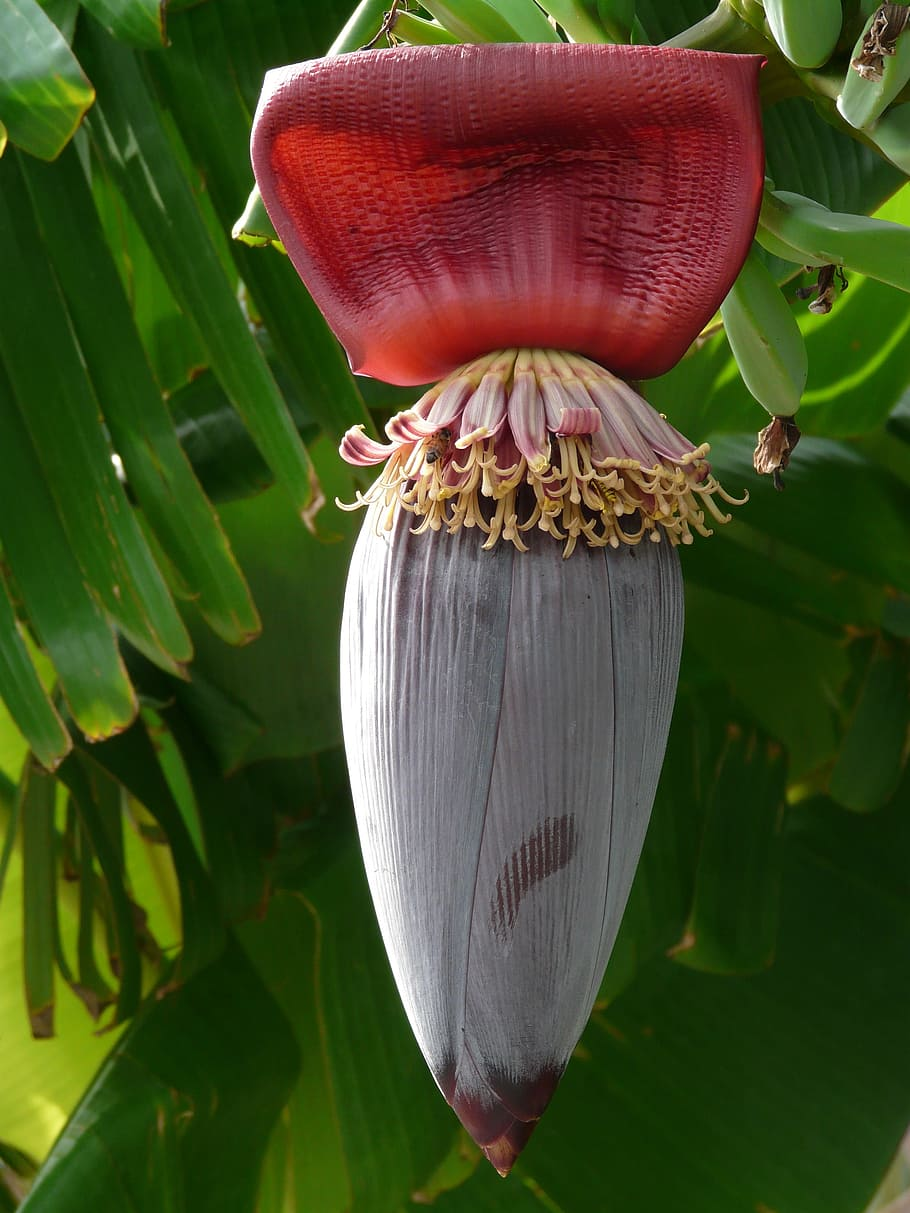 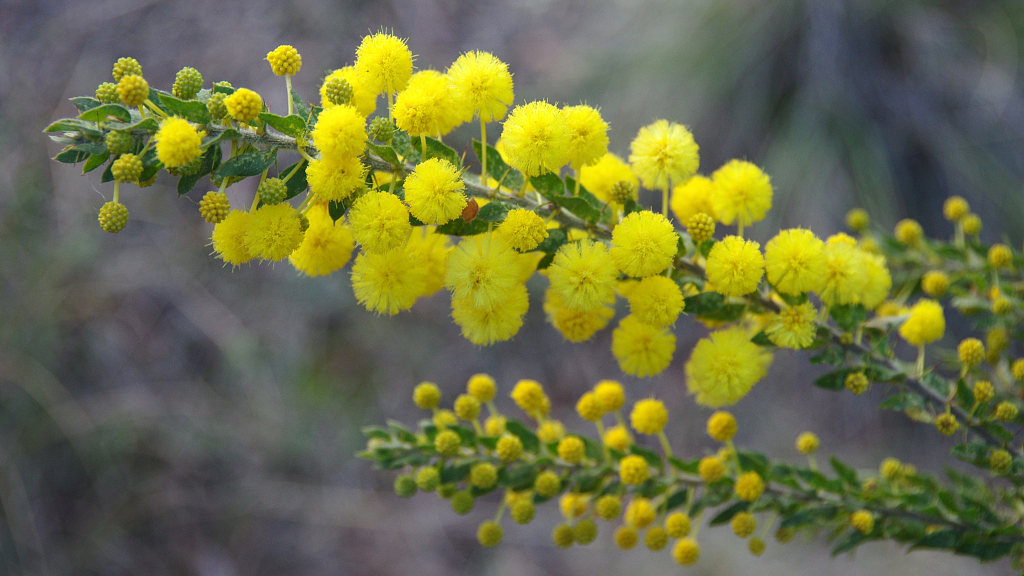 Суцвіття
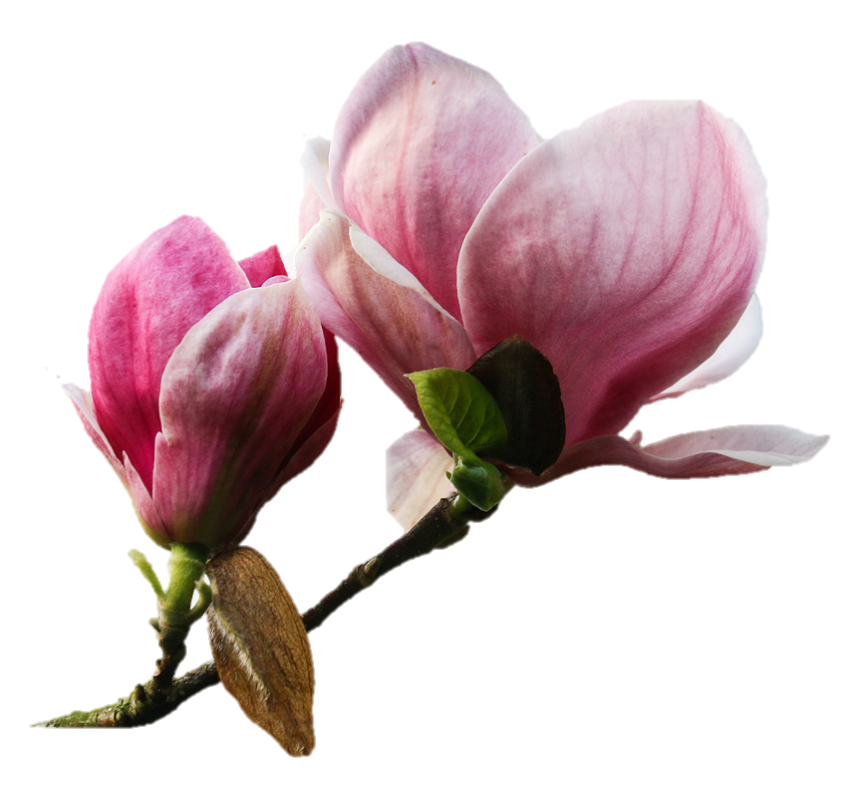 У частини рослин квітки на рослинах 
  розташовані поодиноко
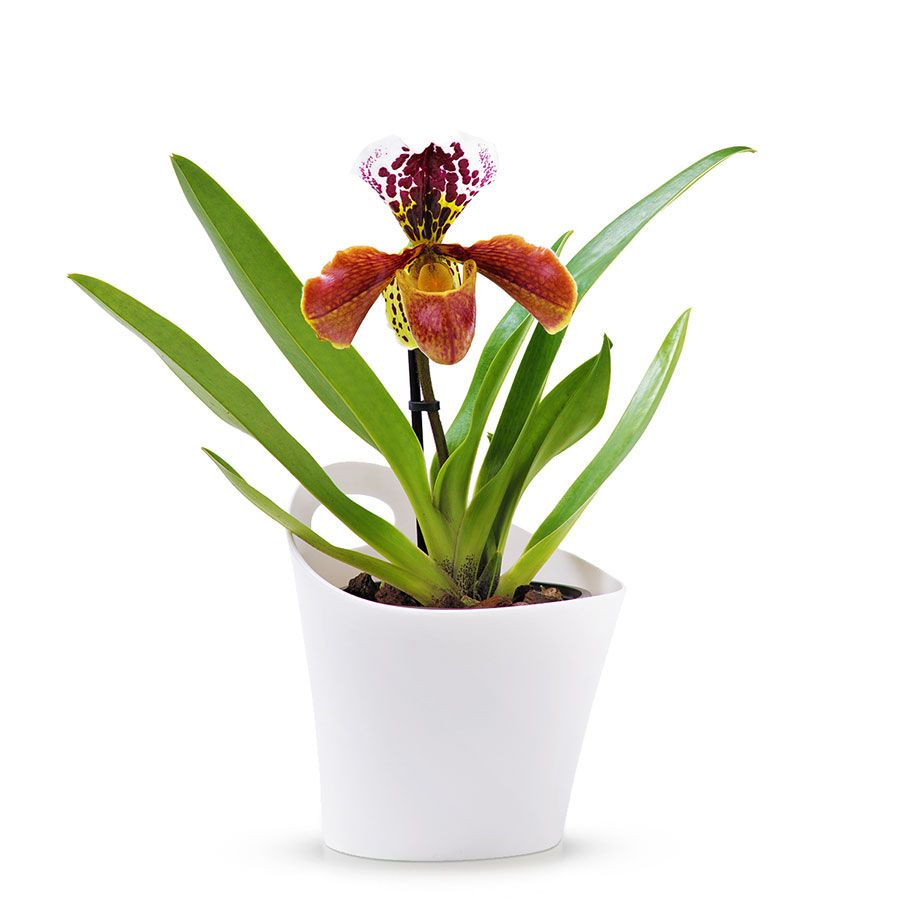 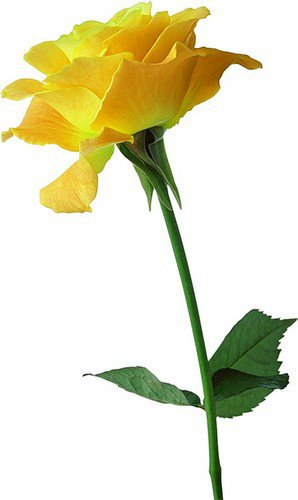 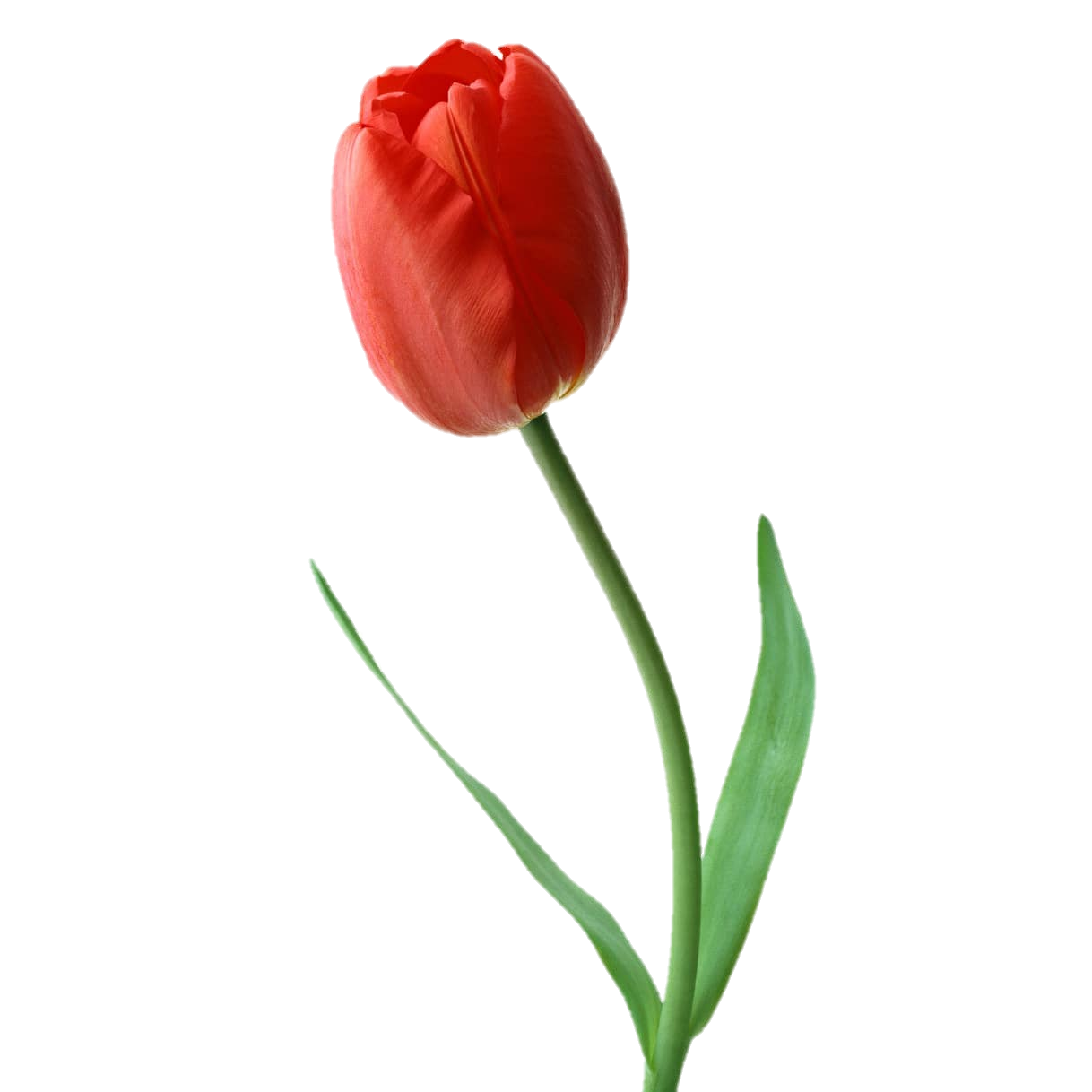 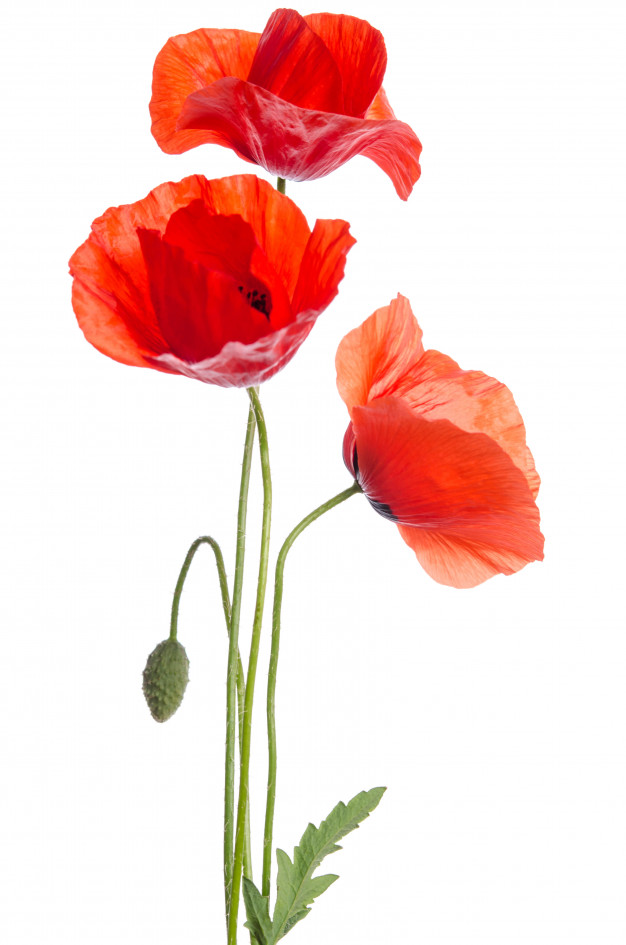 магнолія
троянда
мак
венерин черевичок
тюльпан
Суцвіття - система видозмінених пагонів, що несуть квітки
Зібрані у суцвіття квітки - це пристосування рослин для покращення запилення
У суцвітті утворюється більша кількість плодів, ніж в окремих квітках
Верба козяча
Зібрані разом дрібні квітки добре помітні 
для комах-запилювачів
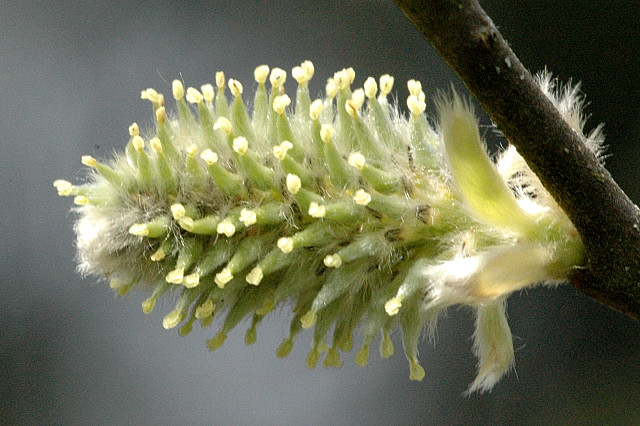 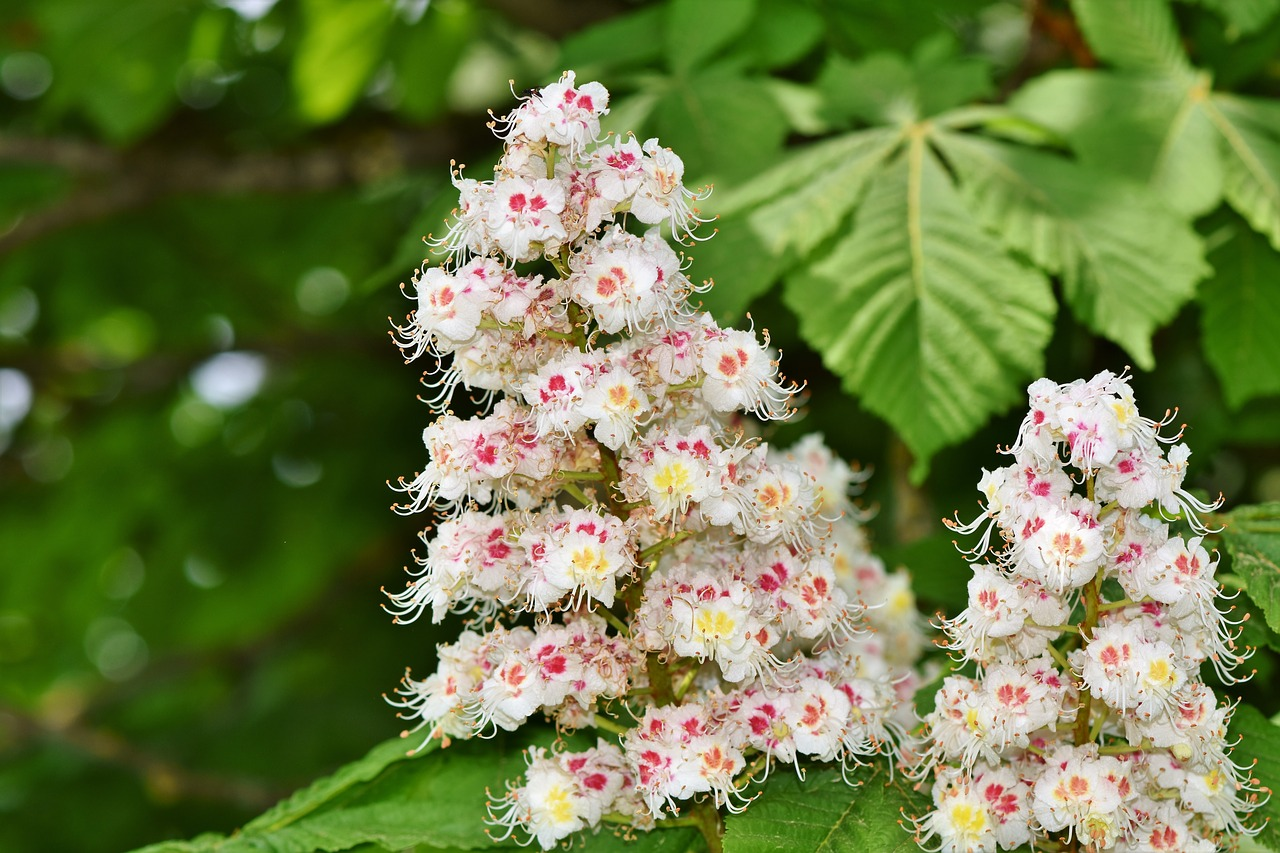 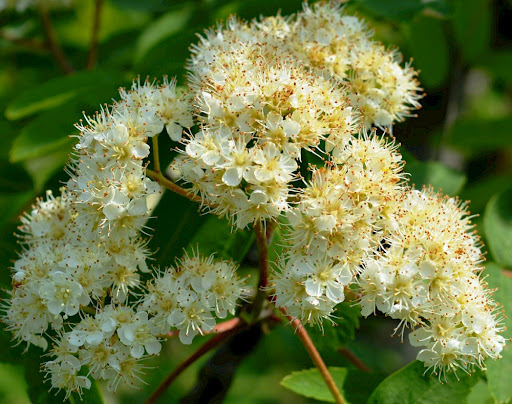 У вітрозапильних 
рослин зібрані дрібні квітки 
краще вловлюють пилок з повітря
Гіркокаштан
Горобина звичайна
Суцвіття
У складних суцвіттях 
на головній осі 
розташовані власні суцвіття:
У простих суцвіттях 
на головній нерозгалуженій осі розташовані поодинокі квітки:
китиця
сережка
простий колос
початок 
щиток
зонтик
 кошик 
головка
складний колос
 волоть
 складний зонтик
 складний щиток
Китиця – це видовжене суцвіття, головна вісь 
якого пряма, не потовщена, на ній  розташовані квітки з однаковими квітконіжками
Прості суцвіття
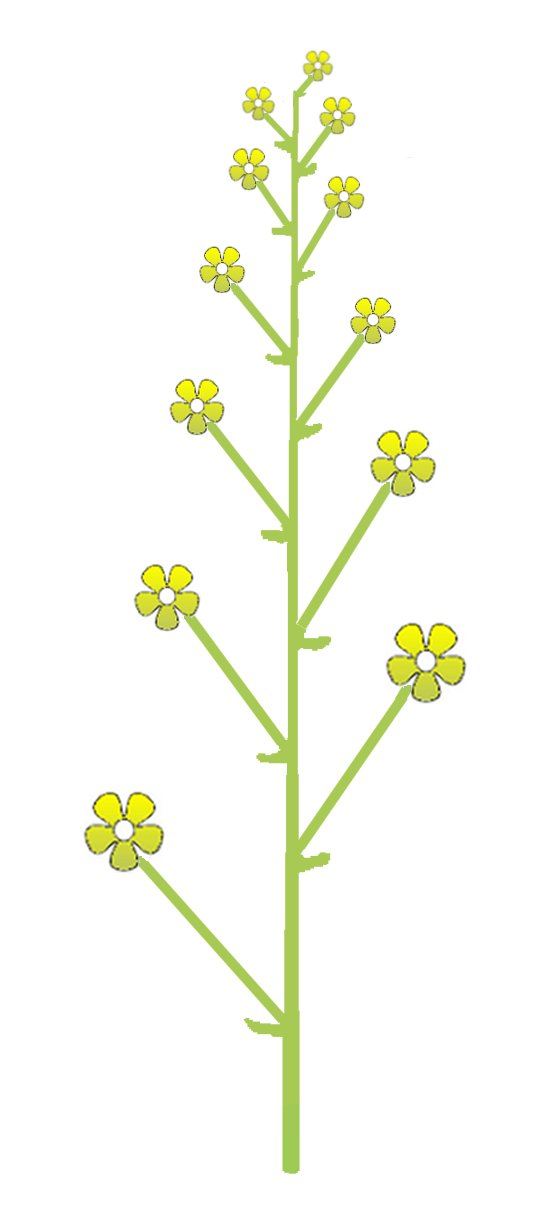 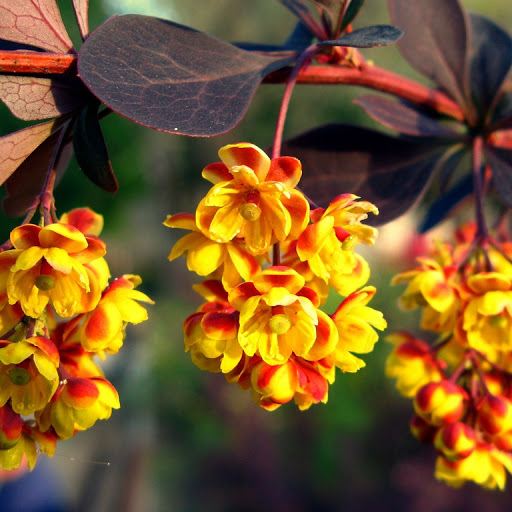 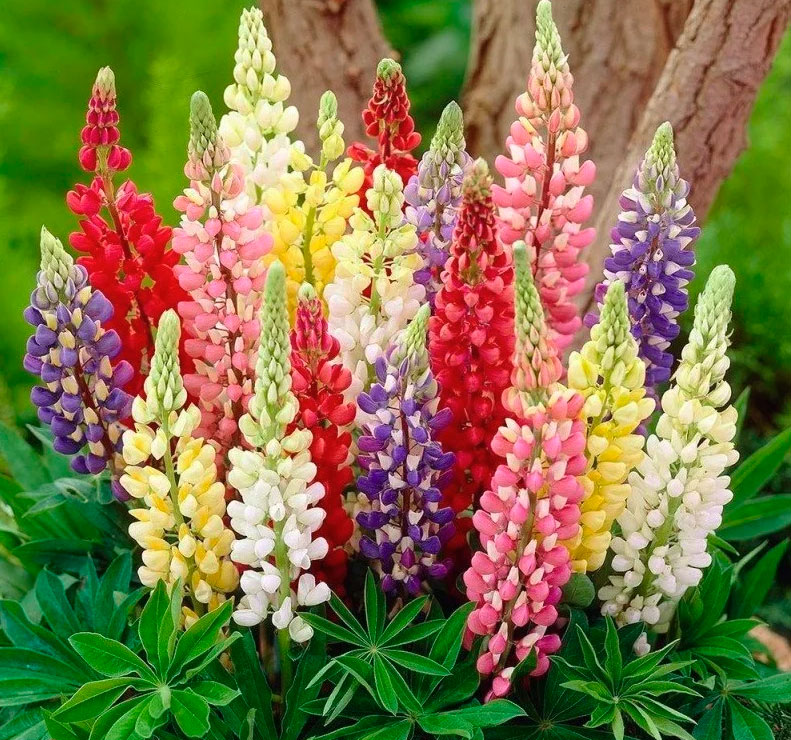 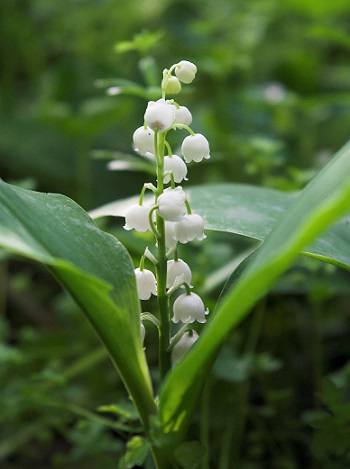 Барбарис Тунберга
Люпин
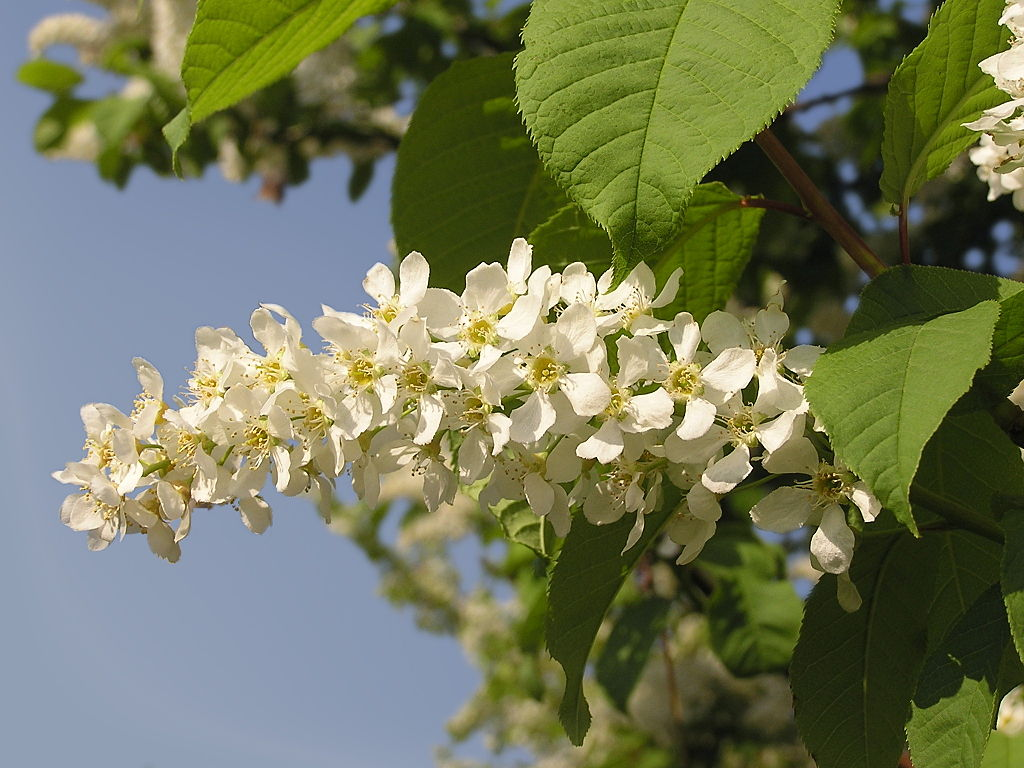 Конвалія травнева
Черемха звичайна
Сережка має довгу, повислу вісь із квітконіжками однакової довжини
Прості суцвіття
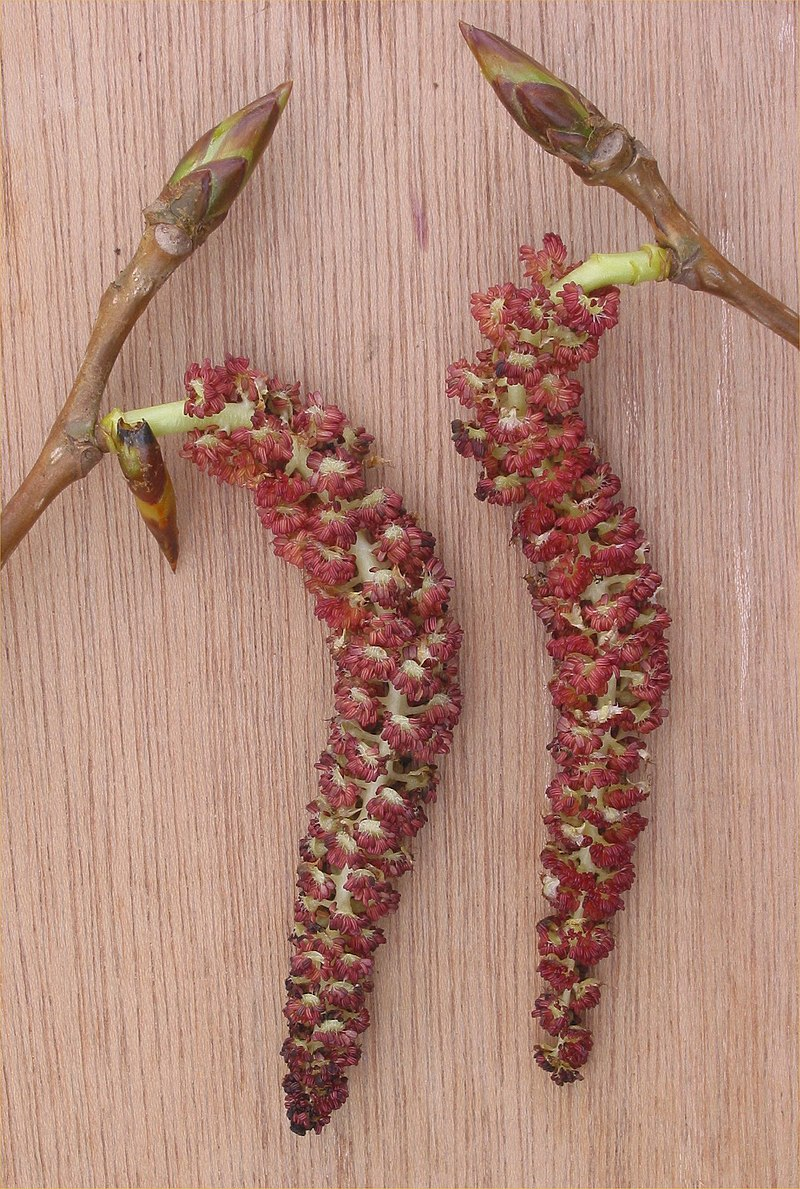 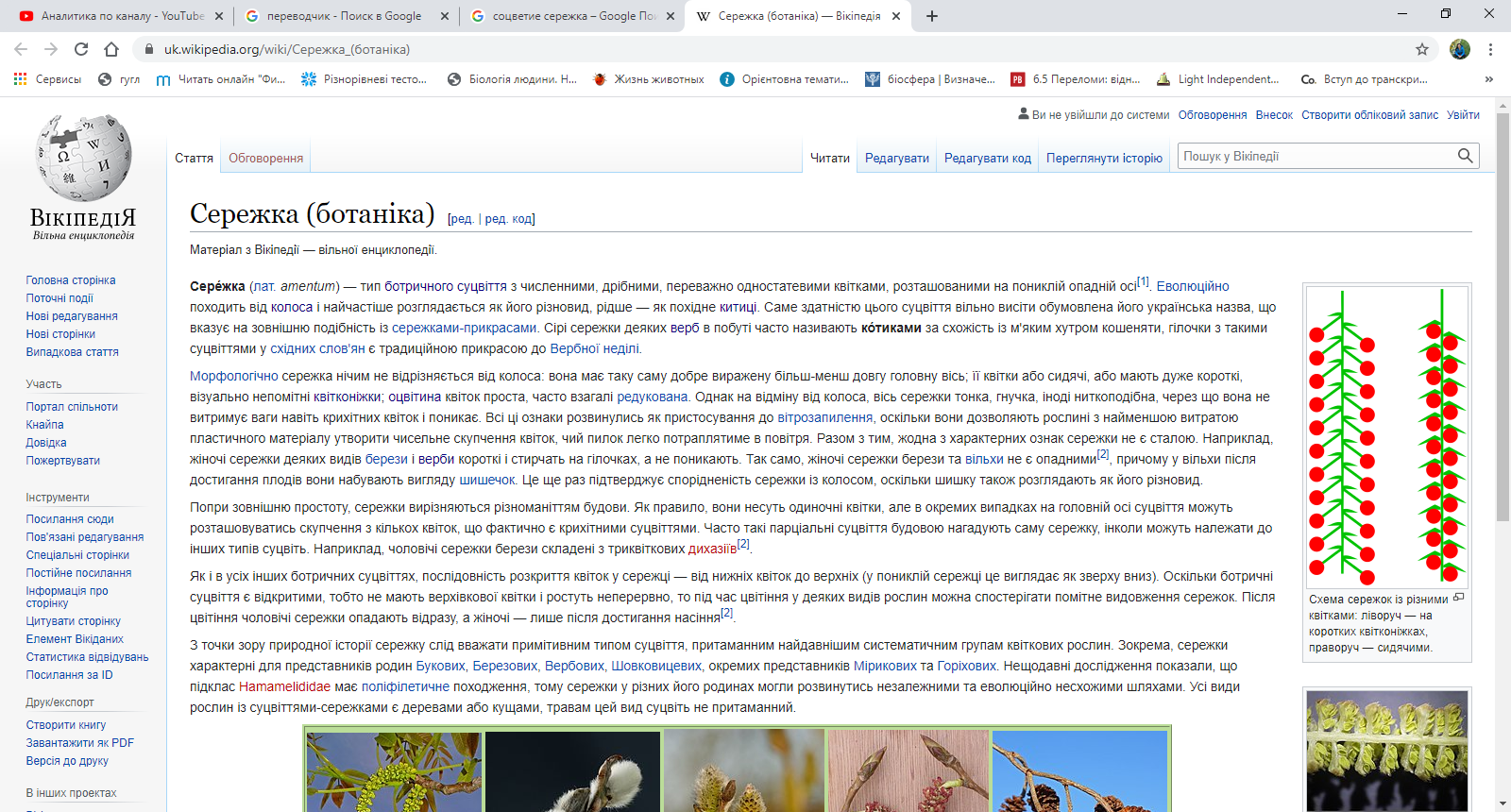 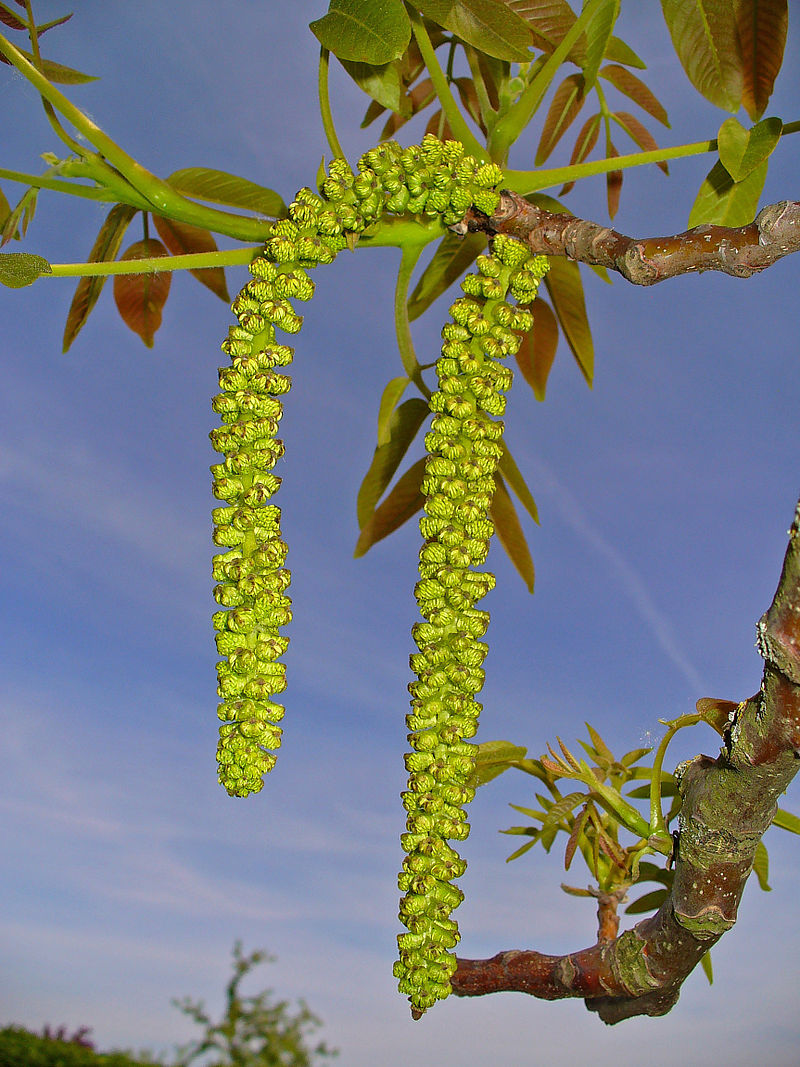 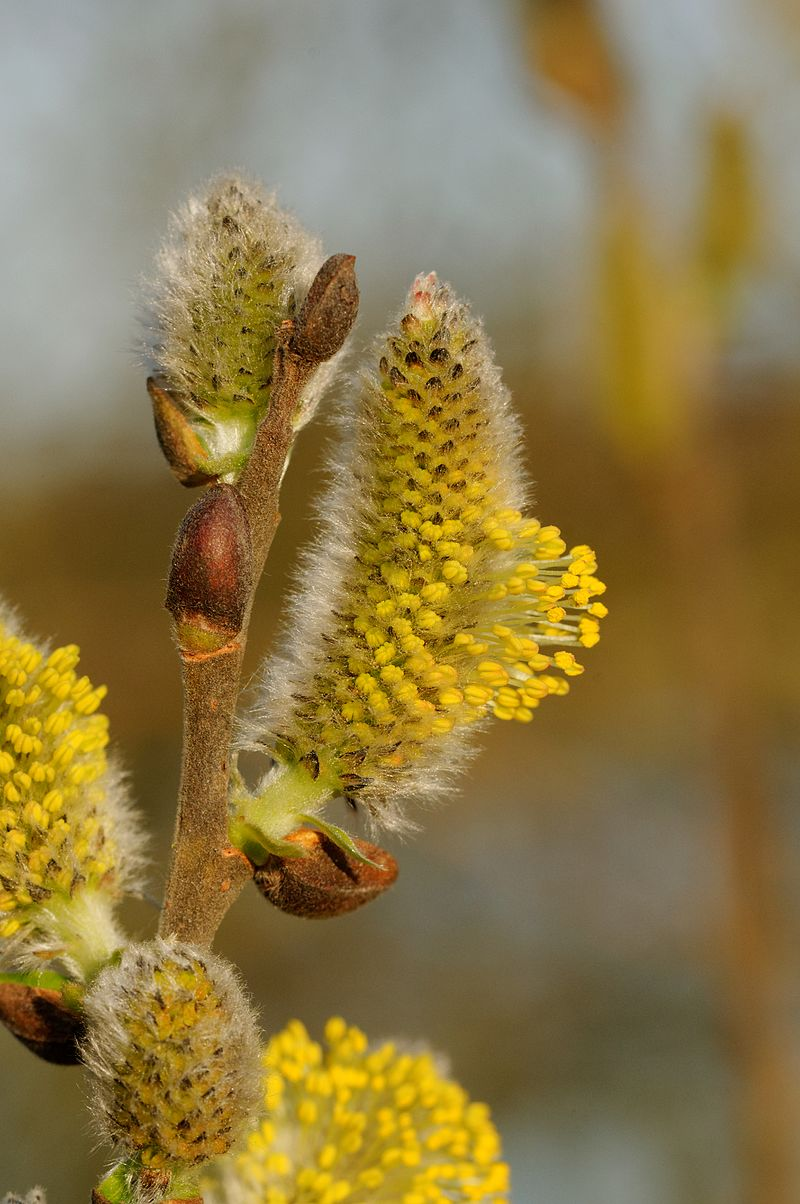 Верба козяча
Тополя канадська
Горіх волоський
Колос – суцвіття подібне до китиці, але у нього квітки без квітконіжок, тобто сидячі
Прості суцвіття
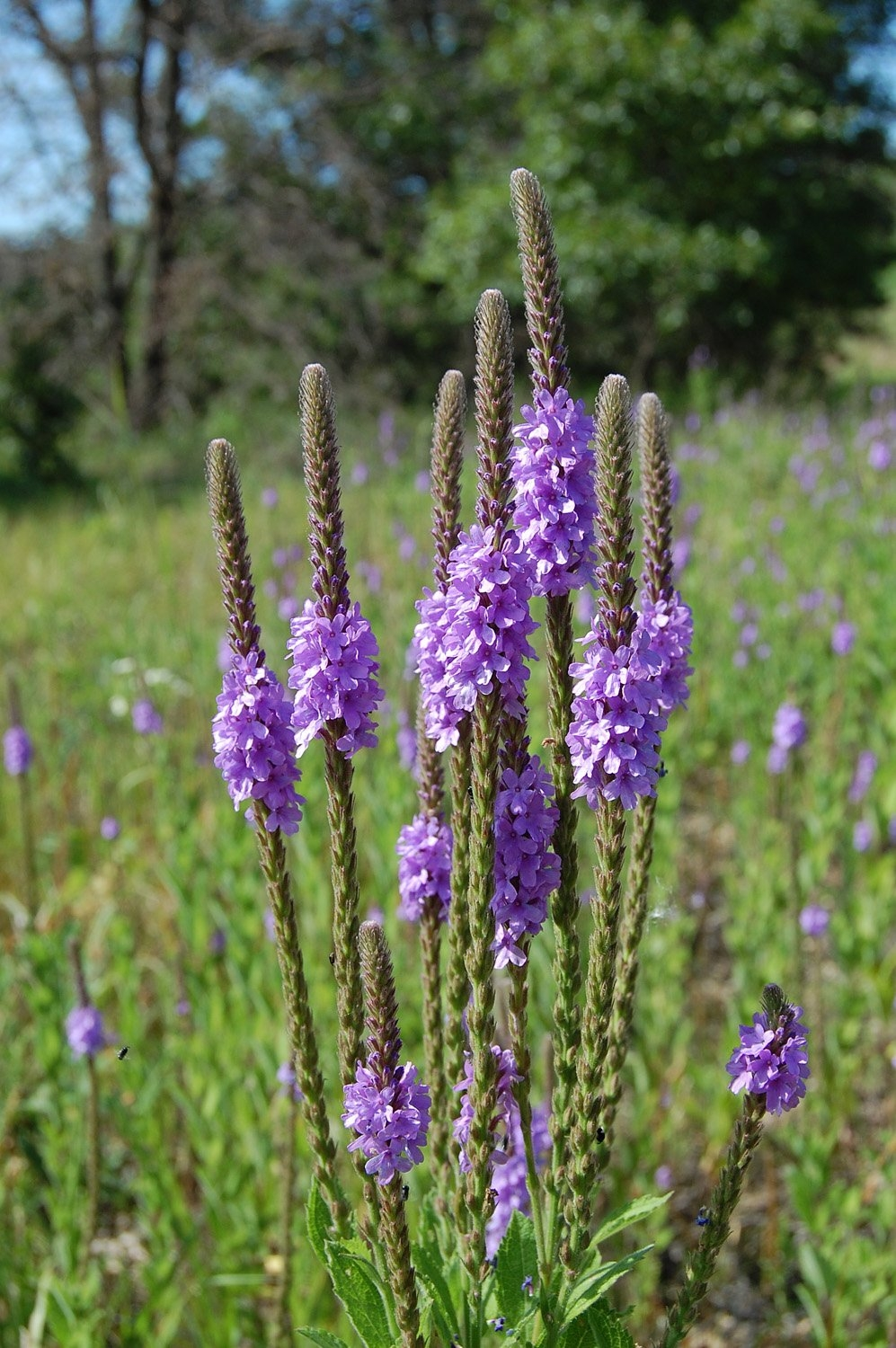 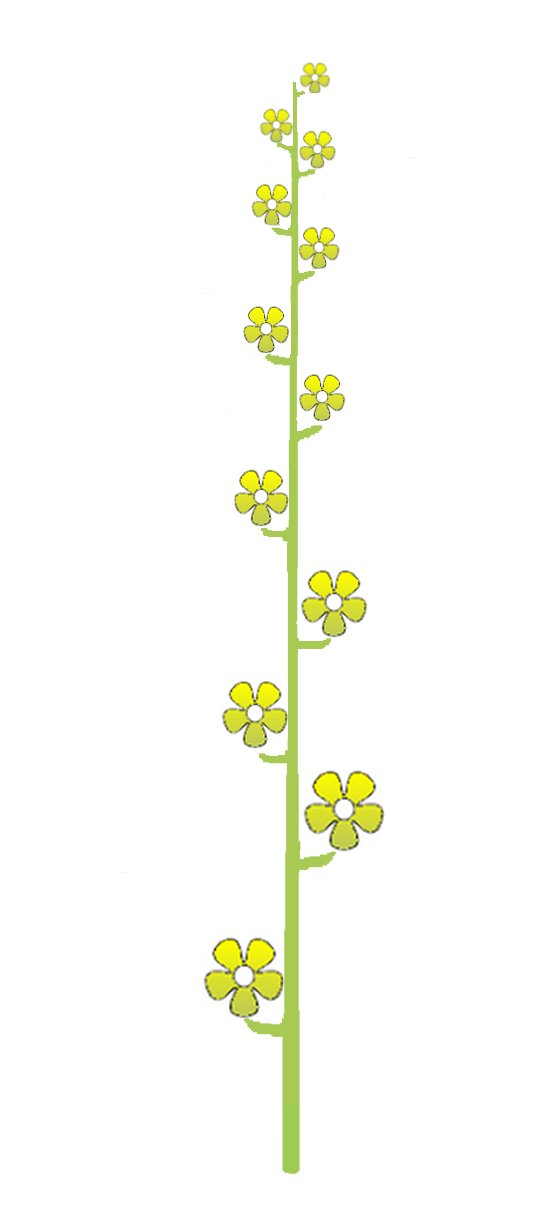 Пальчатокорінник
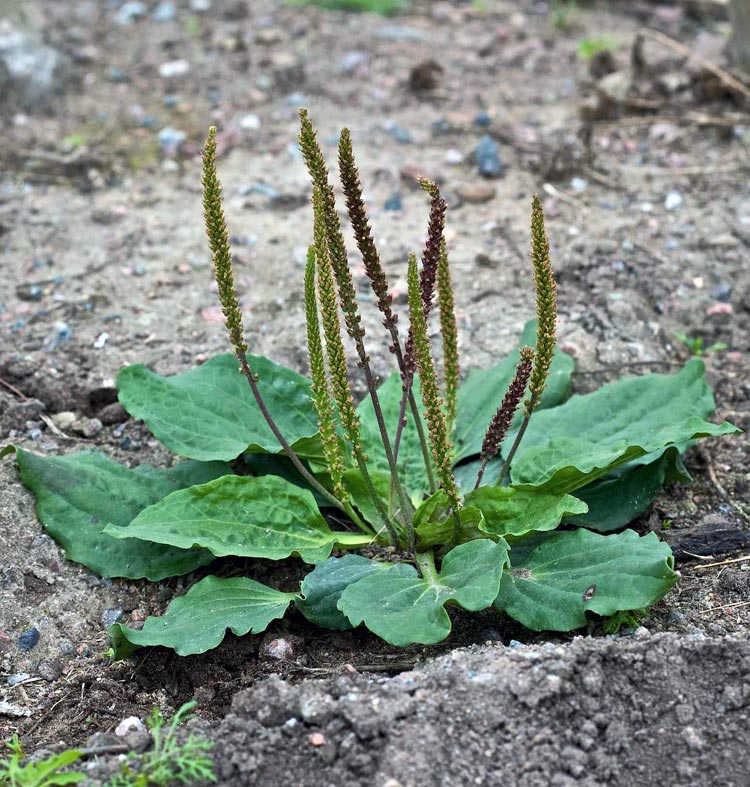 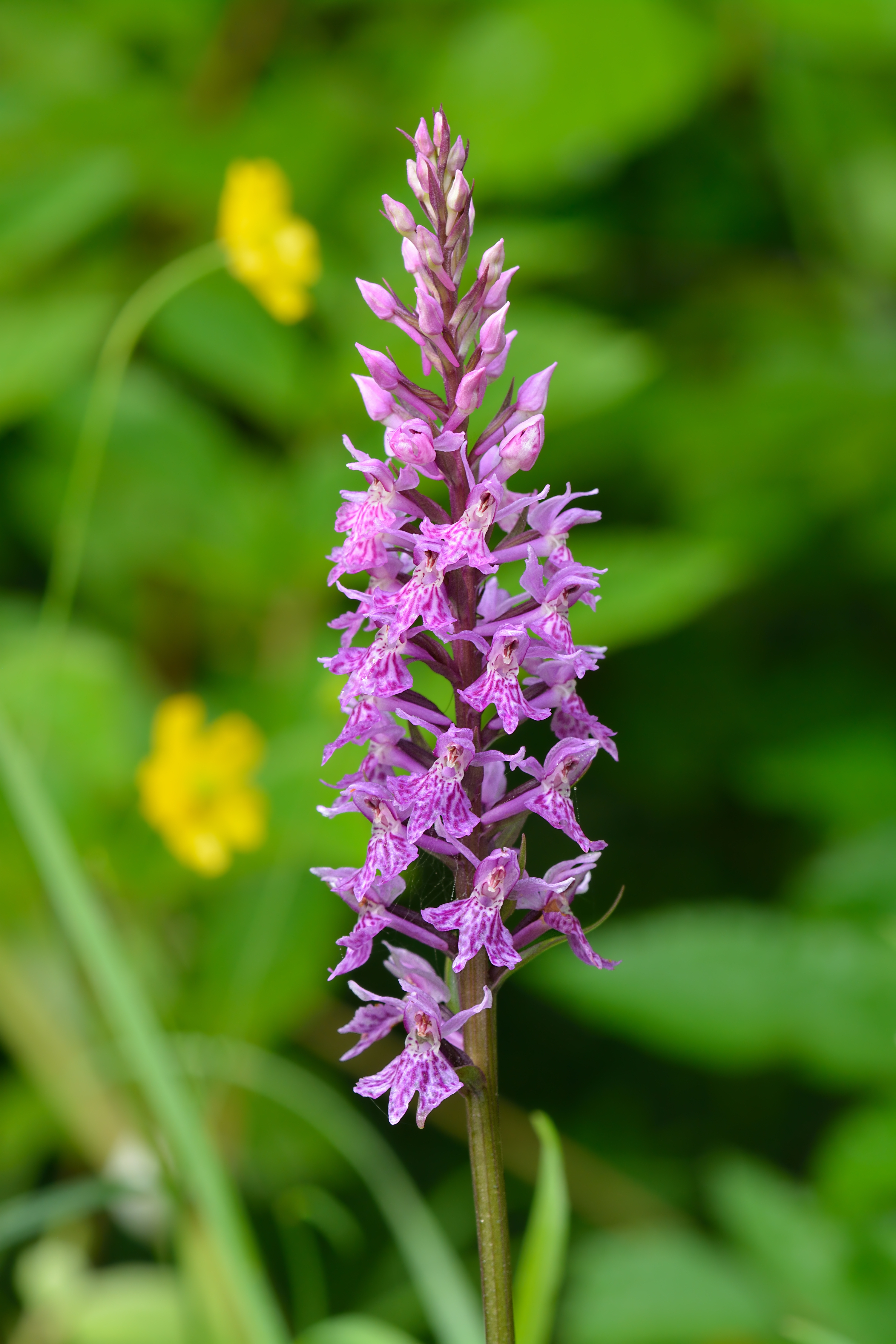 Подорожник
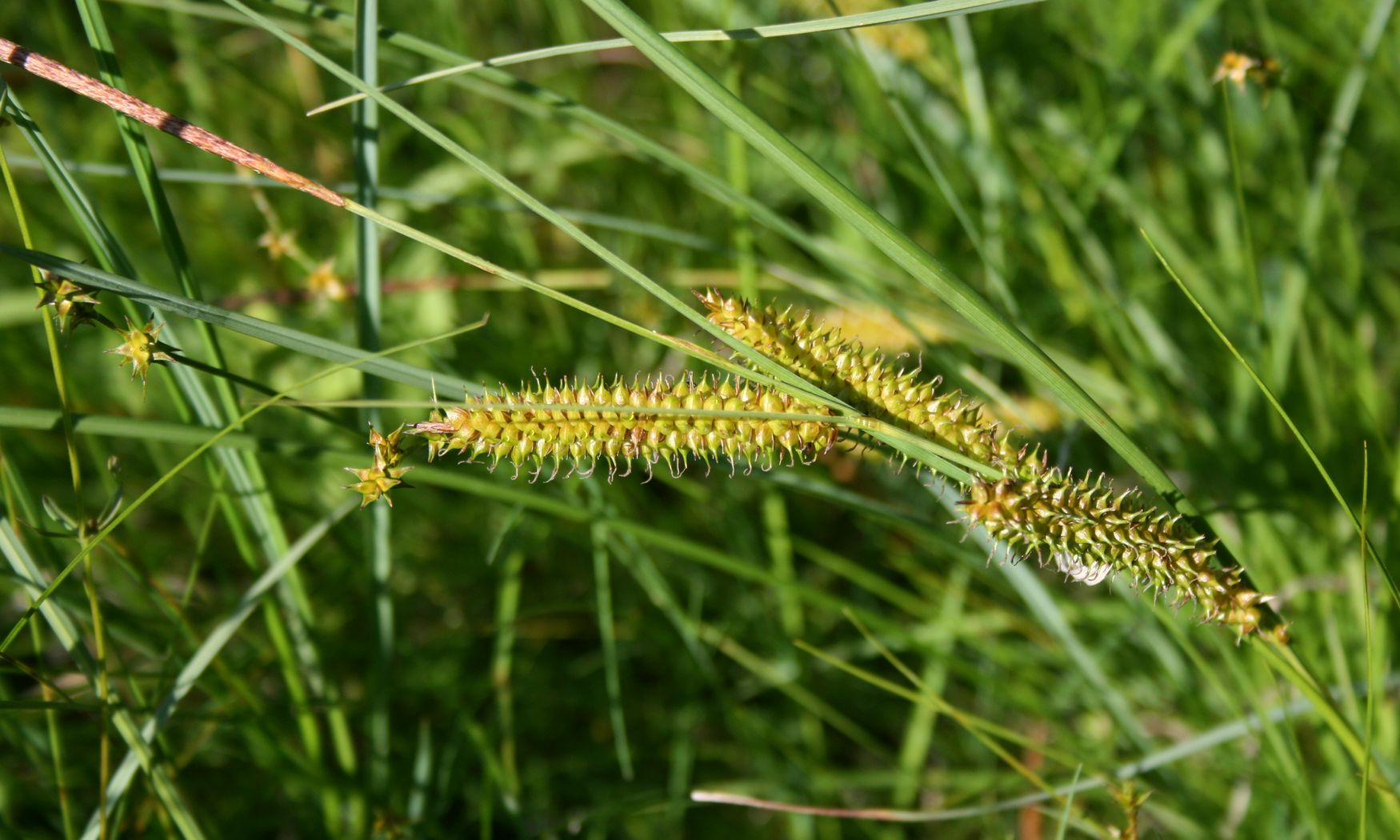 Вербена лікарська
Осока
Початок має видовжену потовщену головну вісь і сидячі квітки, як у колоса
Прості суцвіття
Кукурудза
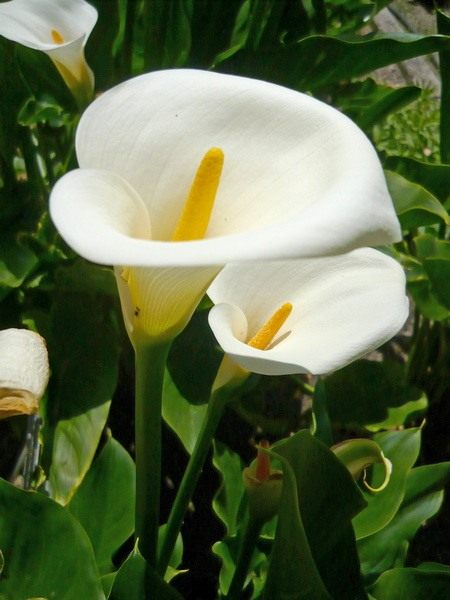 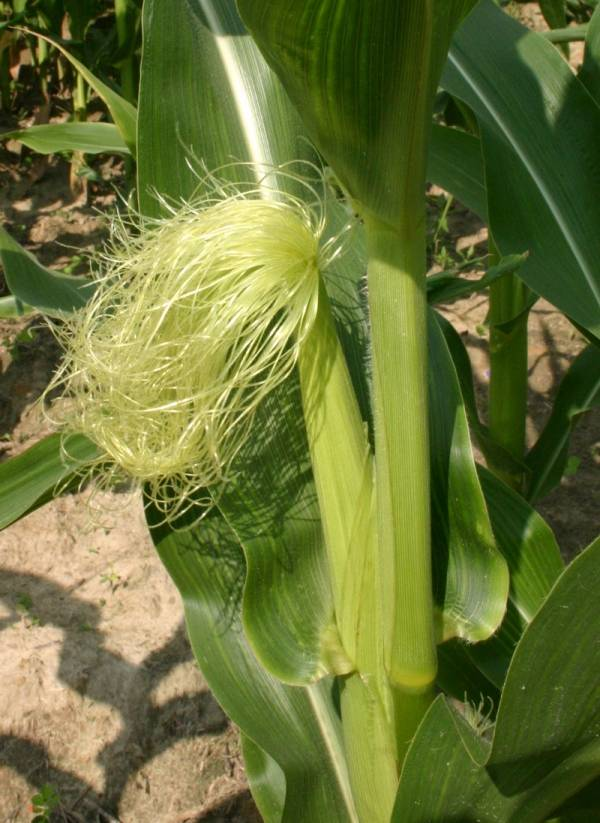 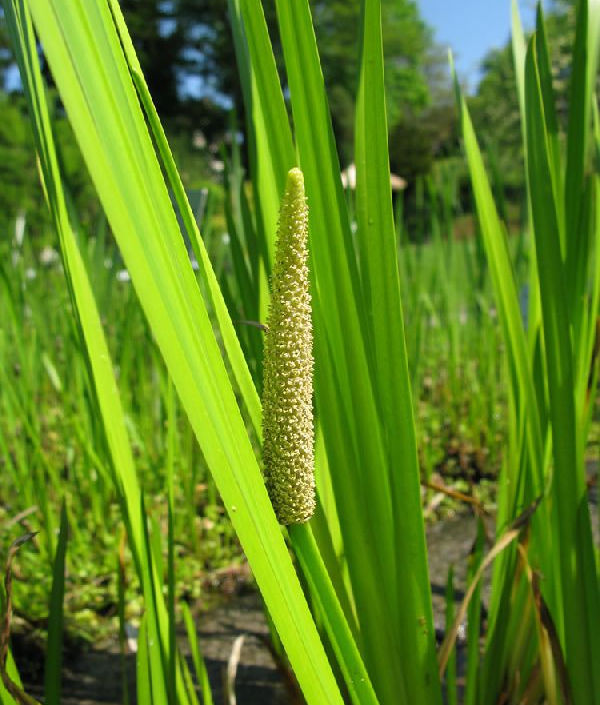 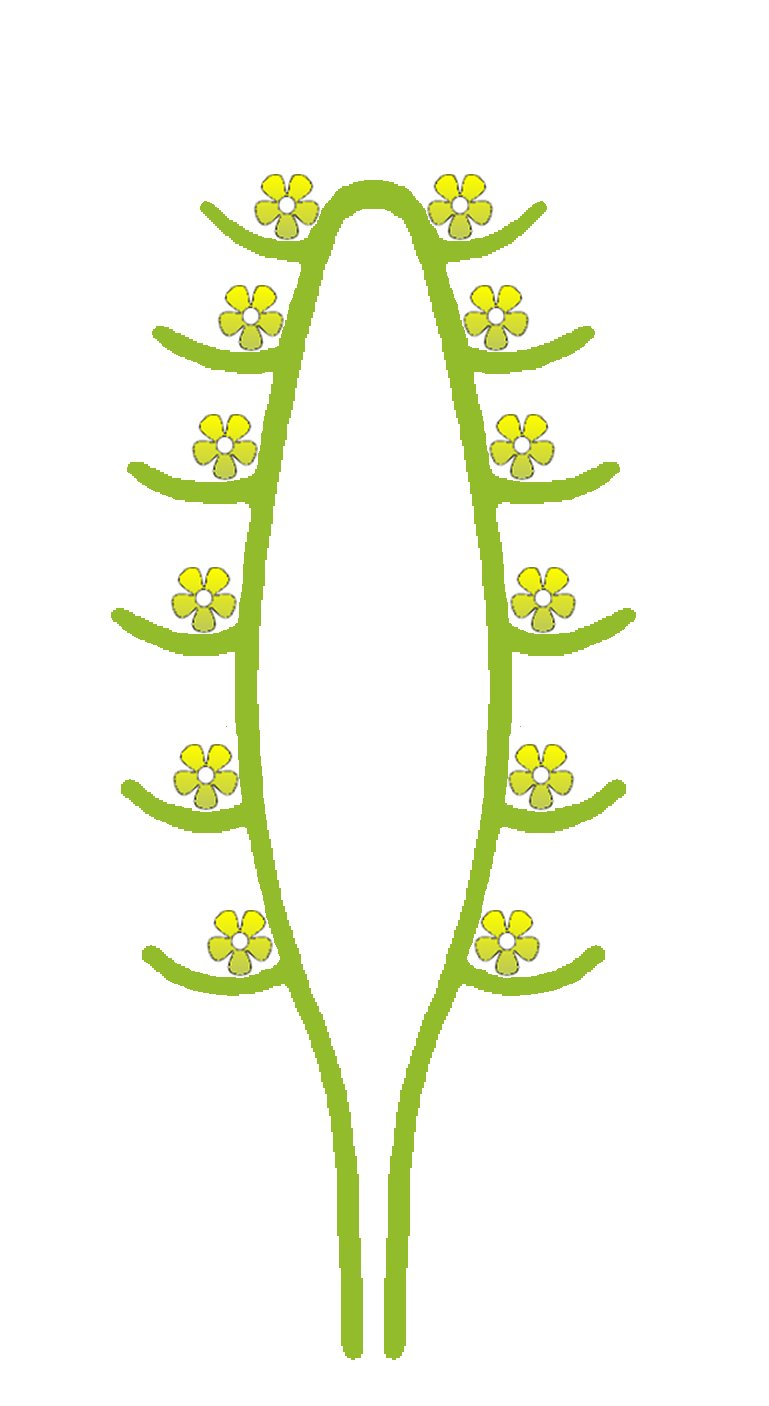 Кала
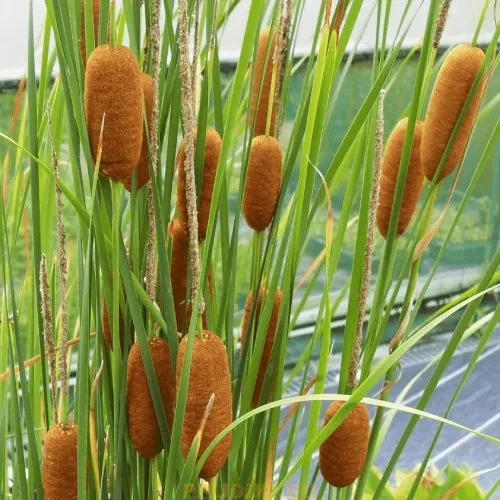 Рогіз
Аїр болотний
Зонтик має вкорочену вісь, квітки виходять ніби 
з одного місця верхівки квіткової осі 
і сидять на квітконіжках майже однакової довжини
Прості суцвіття
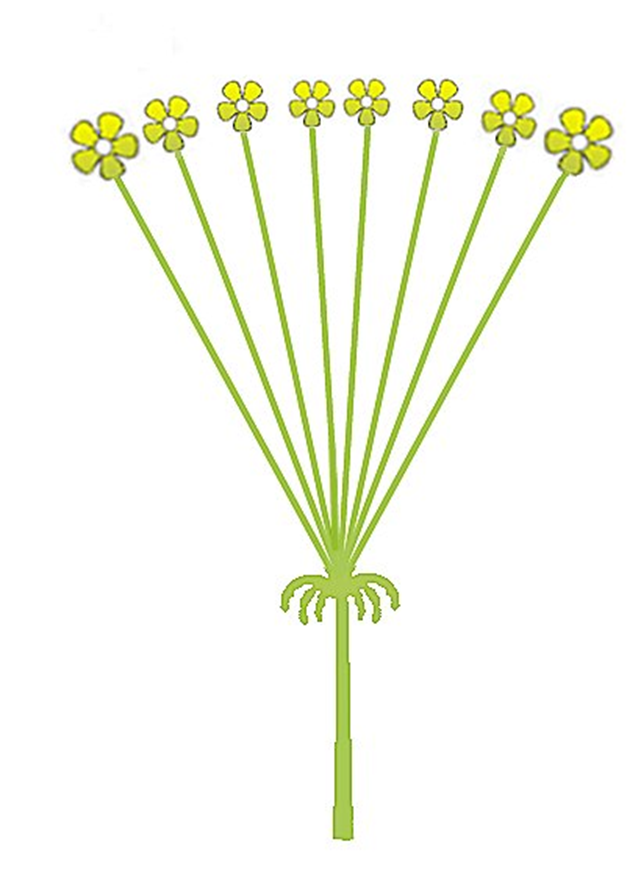 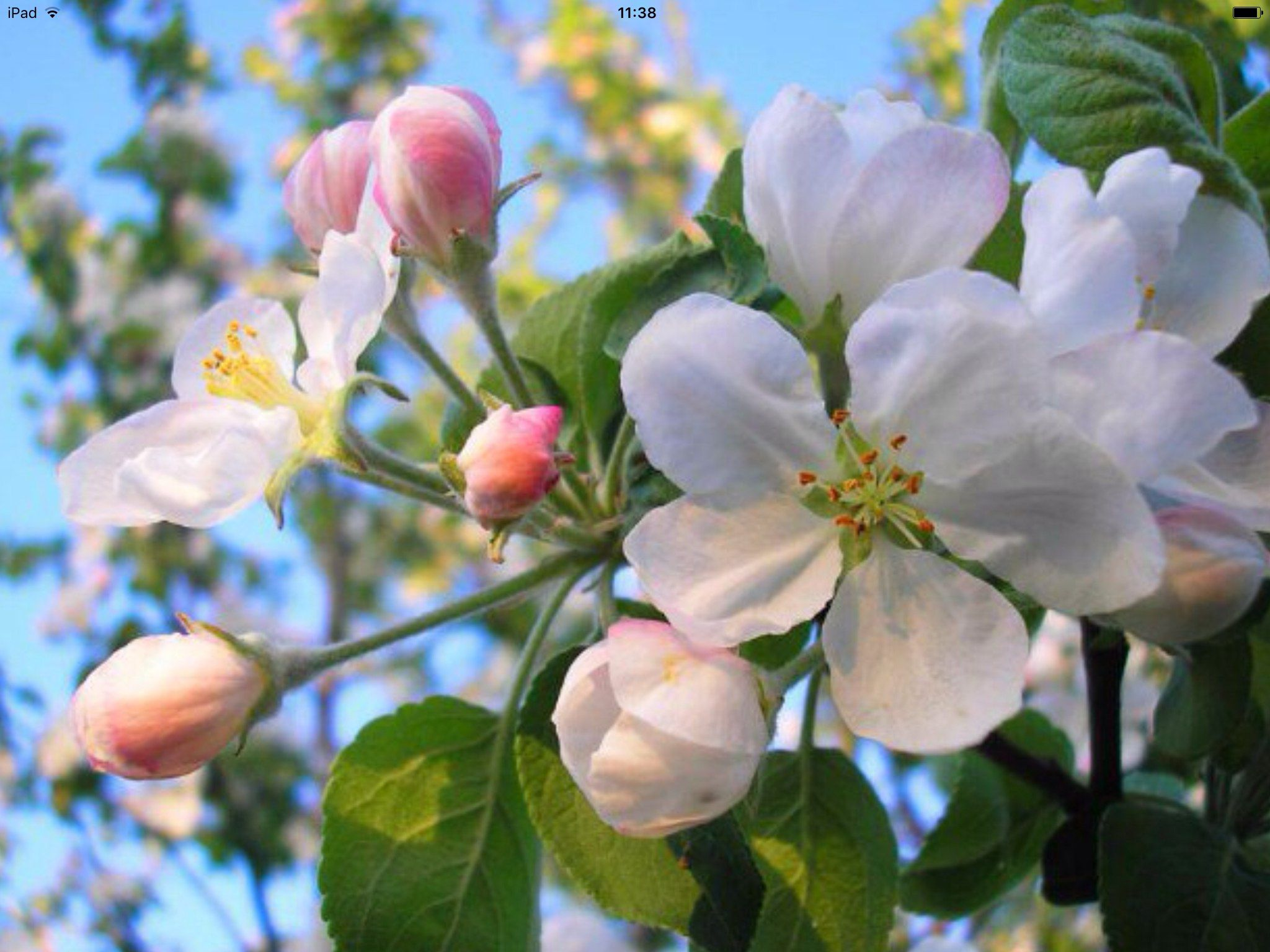 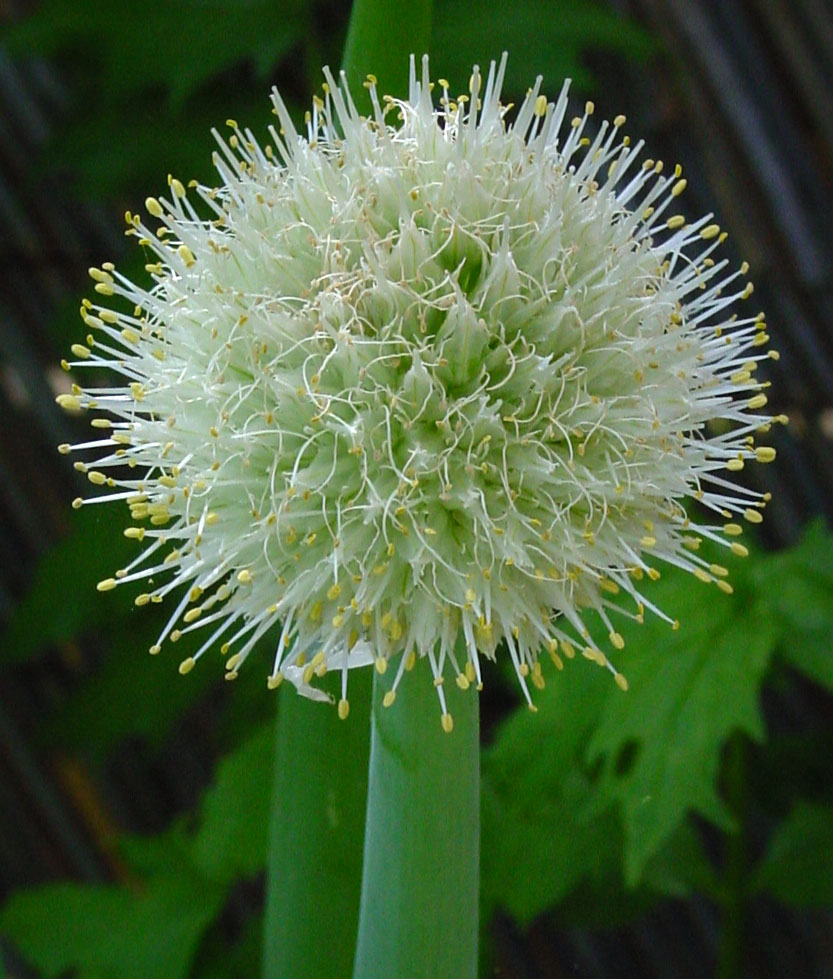 Вишня
Цибуля
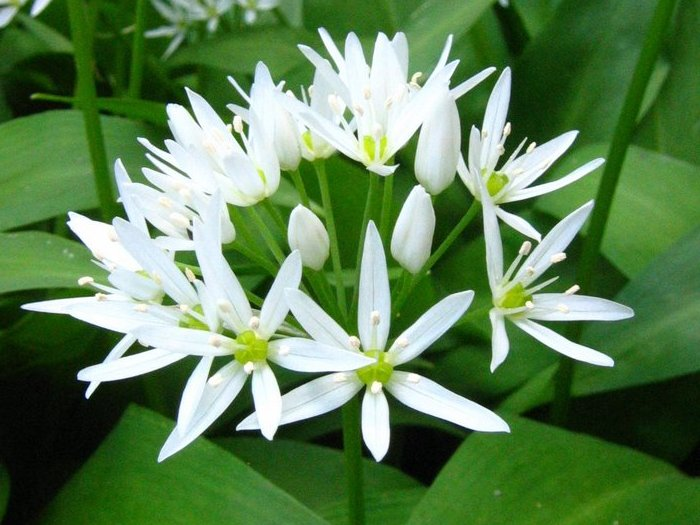 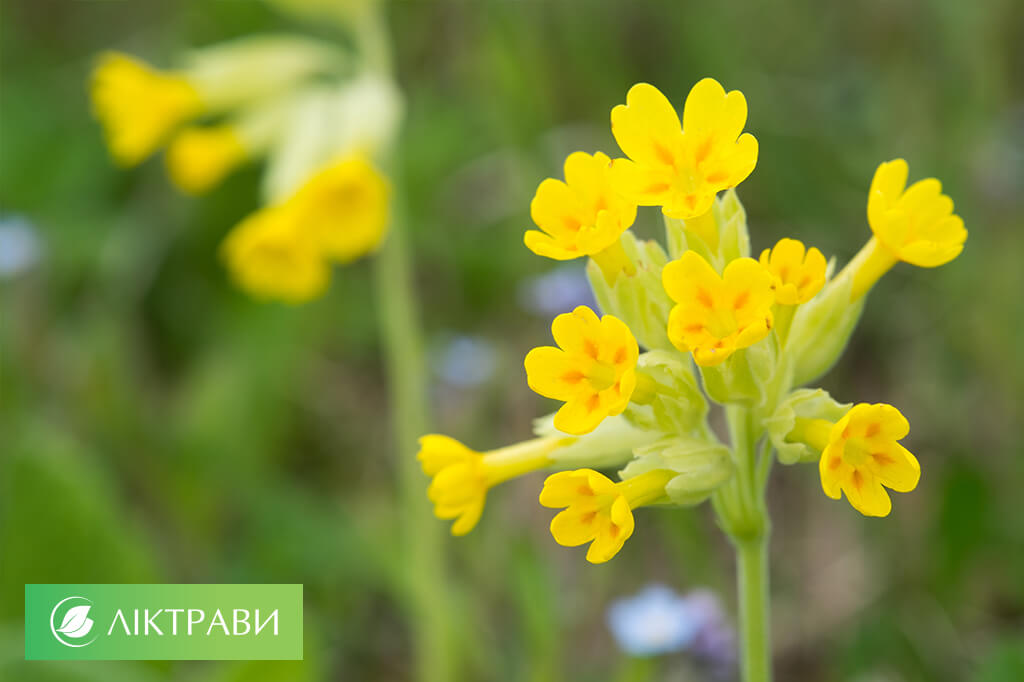 Первоцвіт
Женьшень
Щиток дещо нагадує простий зонтик, але відмінність у тому, що квітки у щитку мають неоднакову довжину квітконіжок
Прості суцвіття
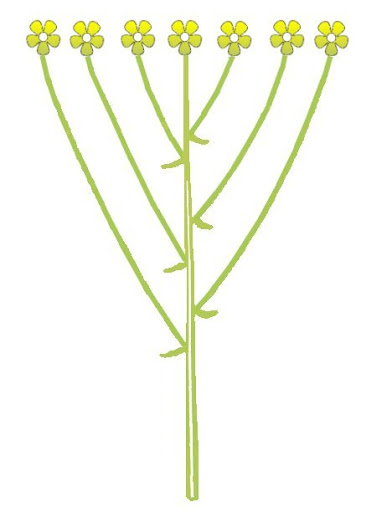 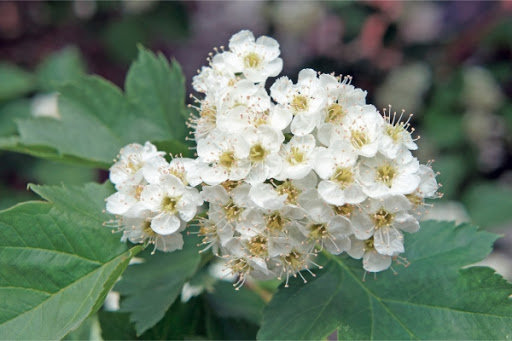 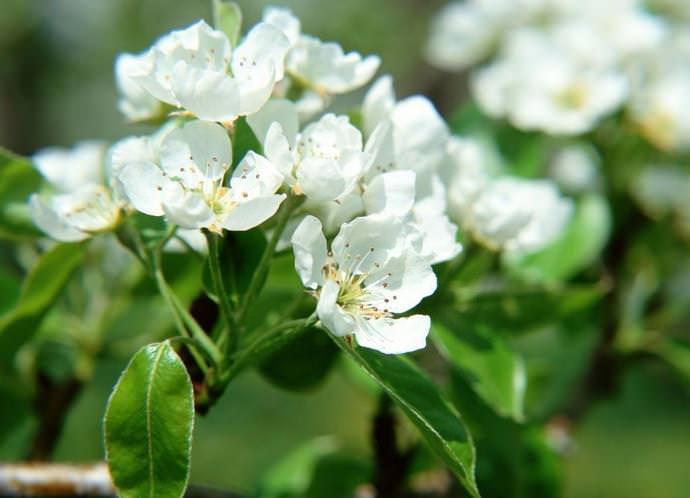 Глід
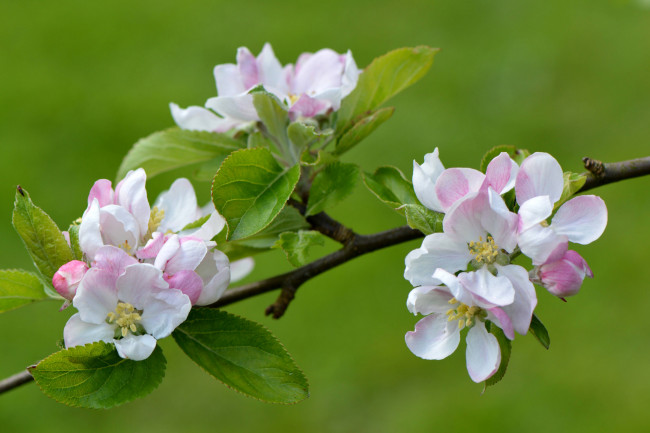 Груша
Яблуня
Кошик – суцвіття з розширеною блюдцеподібною віссю, на які скупчено розташовані сидячі квітки
Прості суцвіття
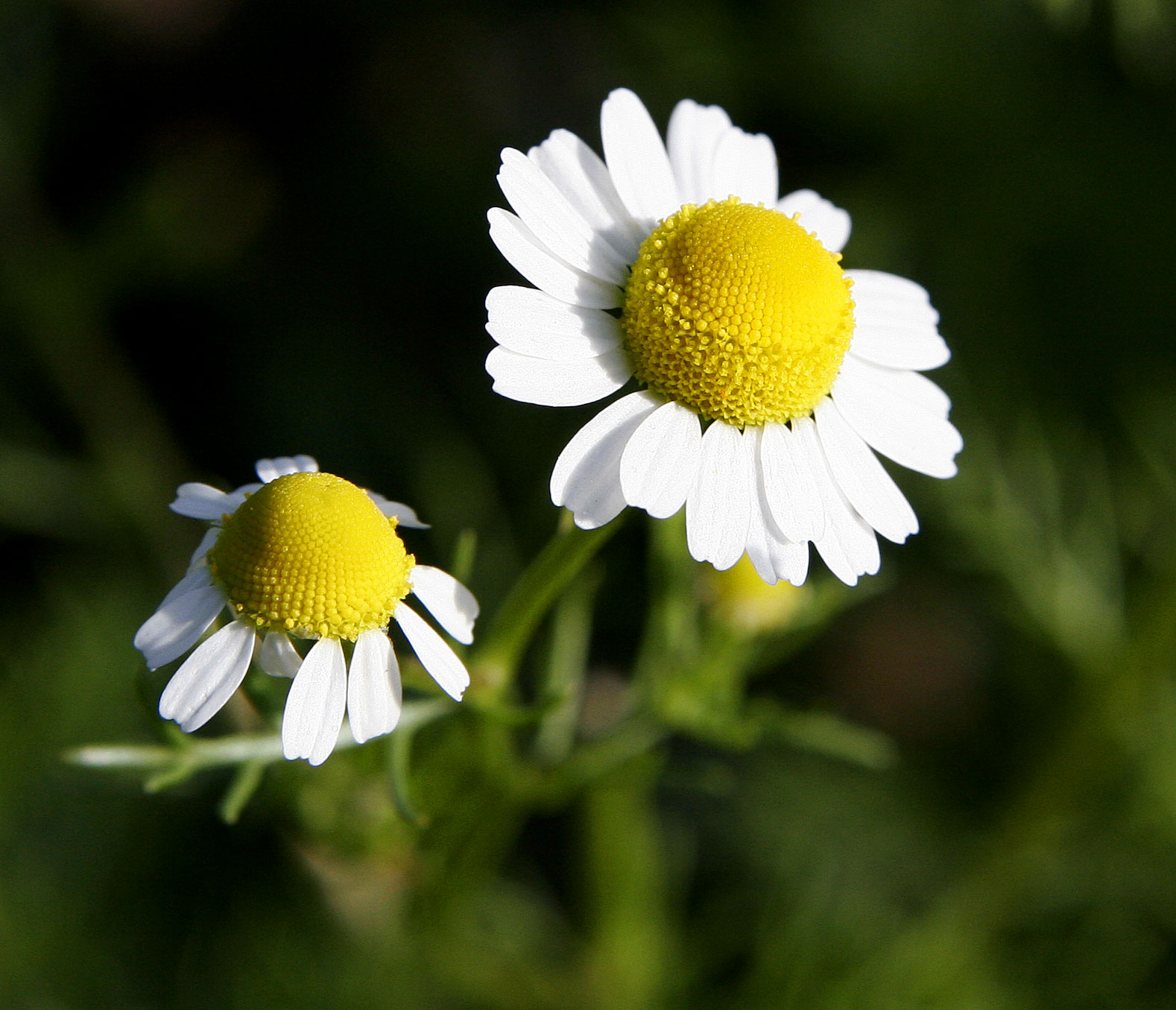 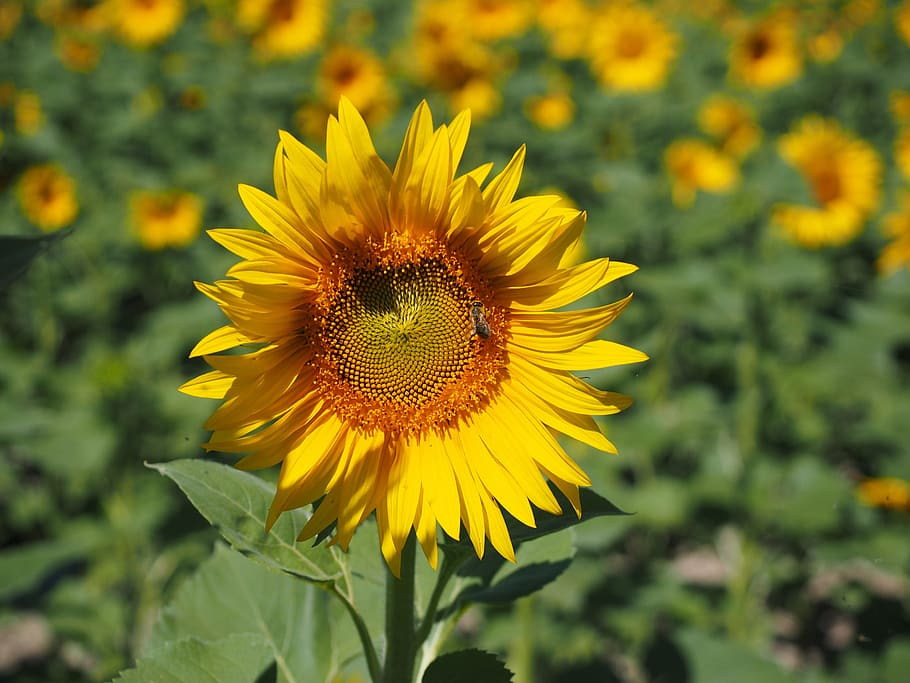 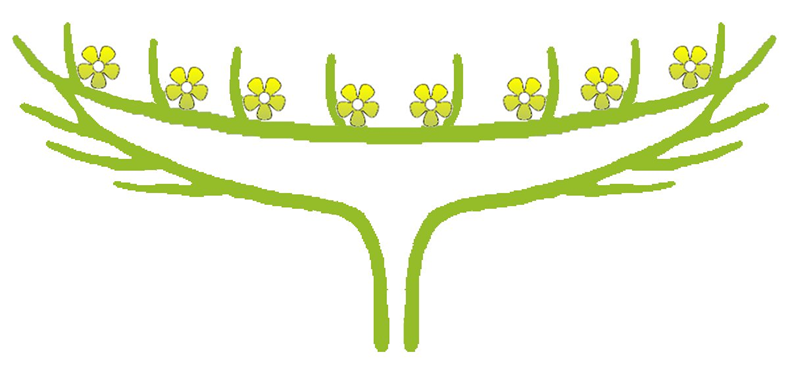 Ромашка лікарська
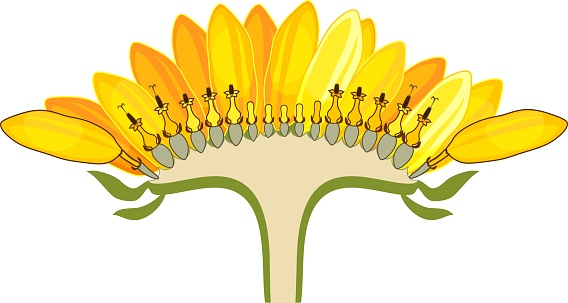 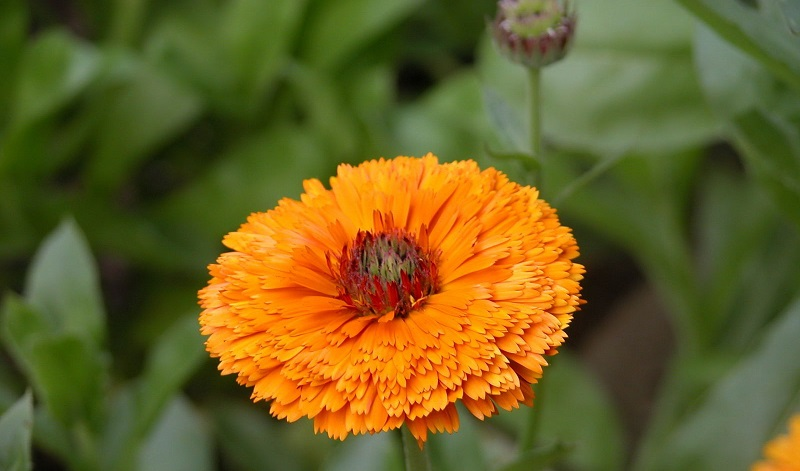 Соняшник
Нагідки
Головка – головна вісь суцвіття укорочена, розширена, може бути кулястою, на ній знаходяться сидячі квітки
Прості суцвіття
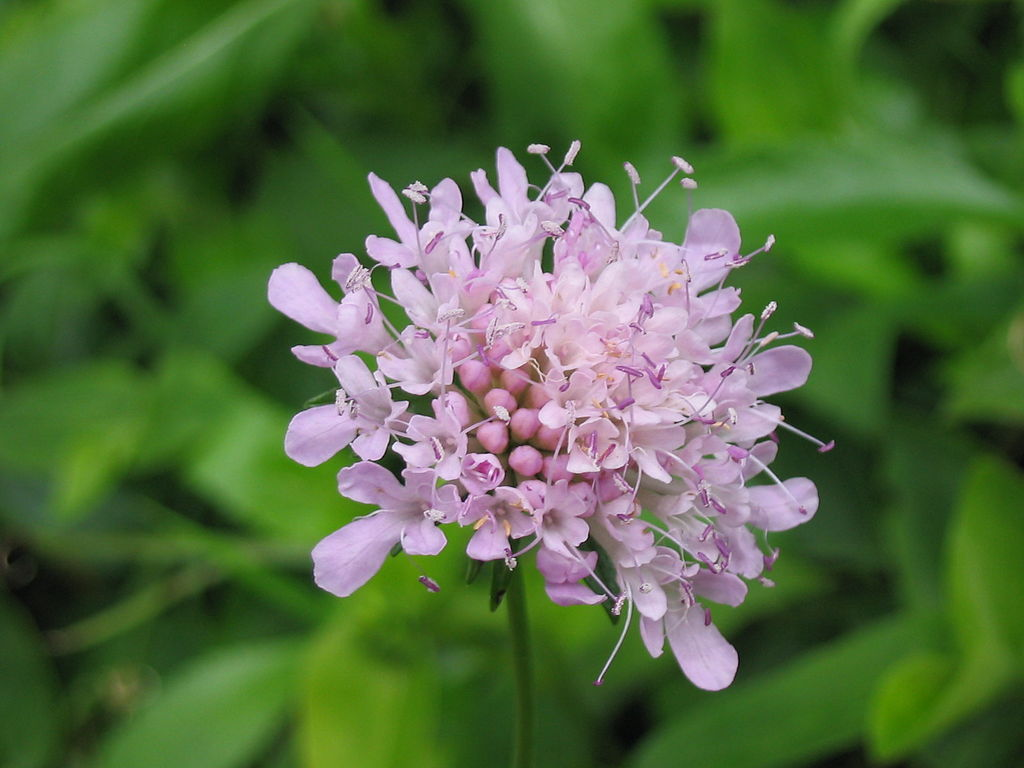 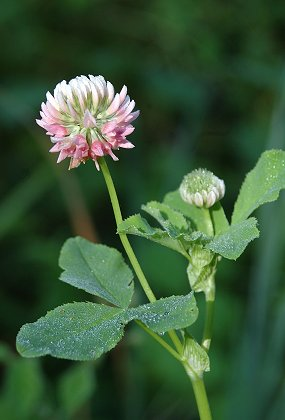 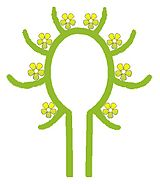 Черсак
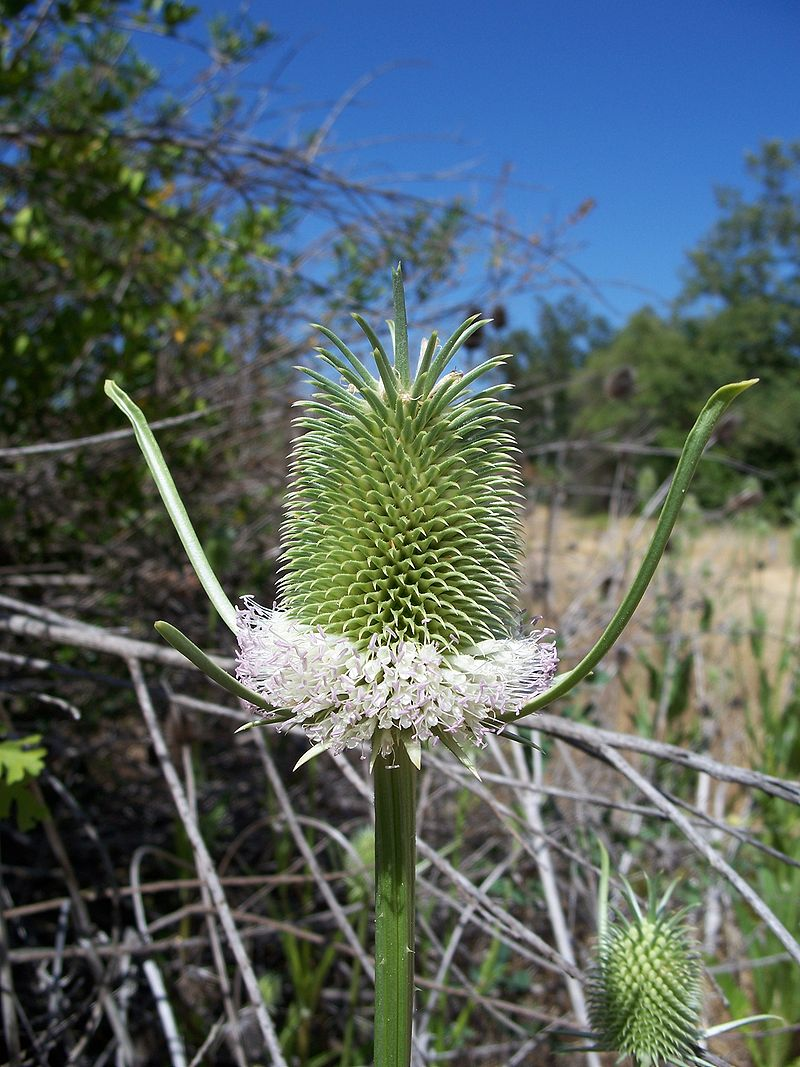 Скабіоза
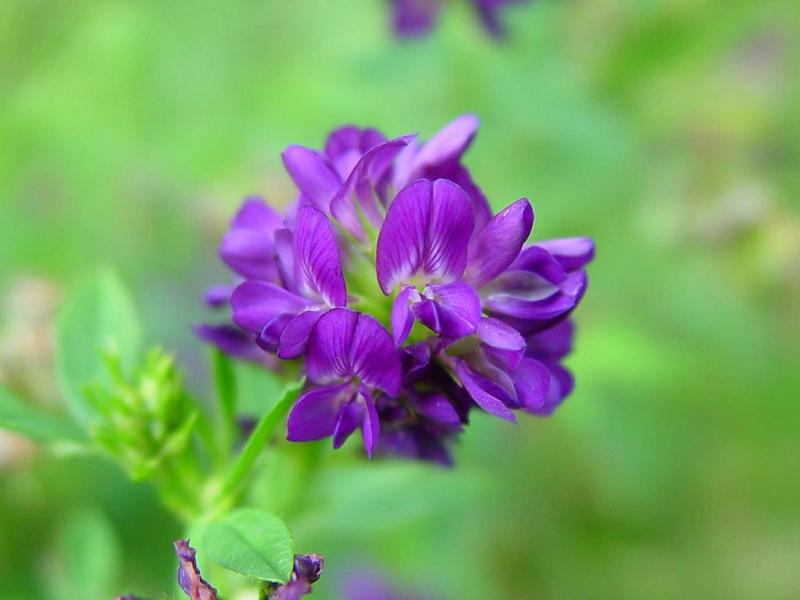 Конюшина
Люцерна
Складний колос побудований так, що на видовженій осі розташовані прості колоски
Складні суцвіття
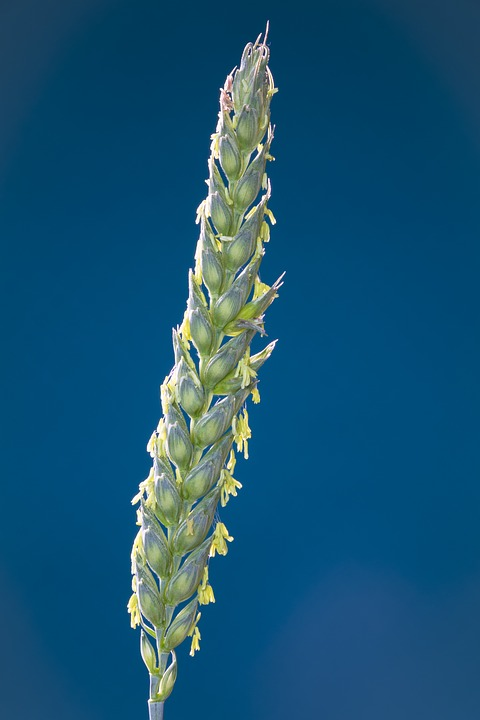 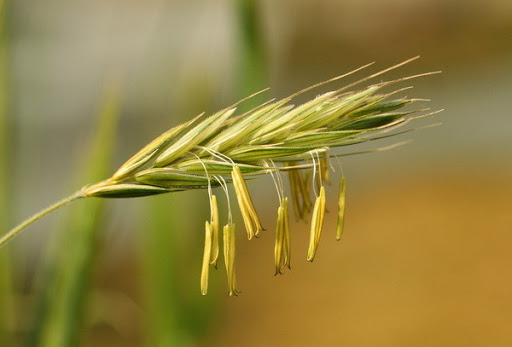 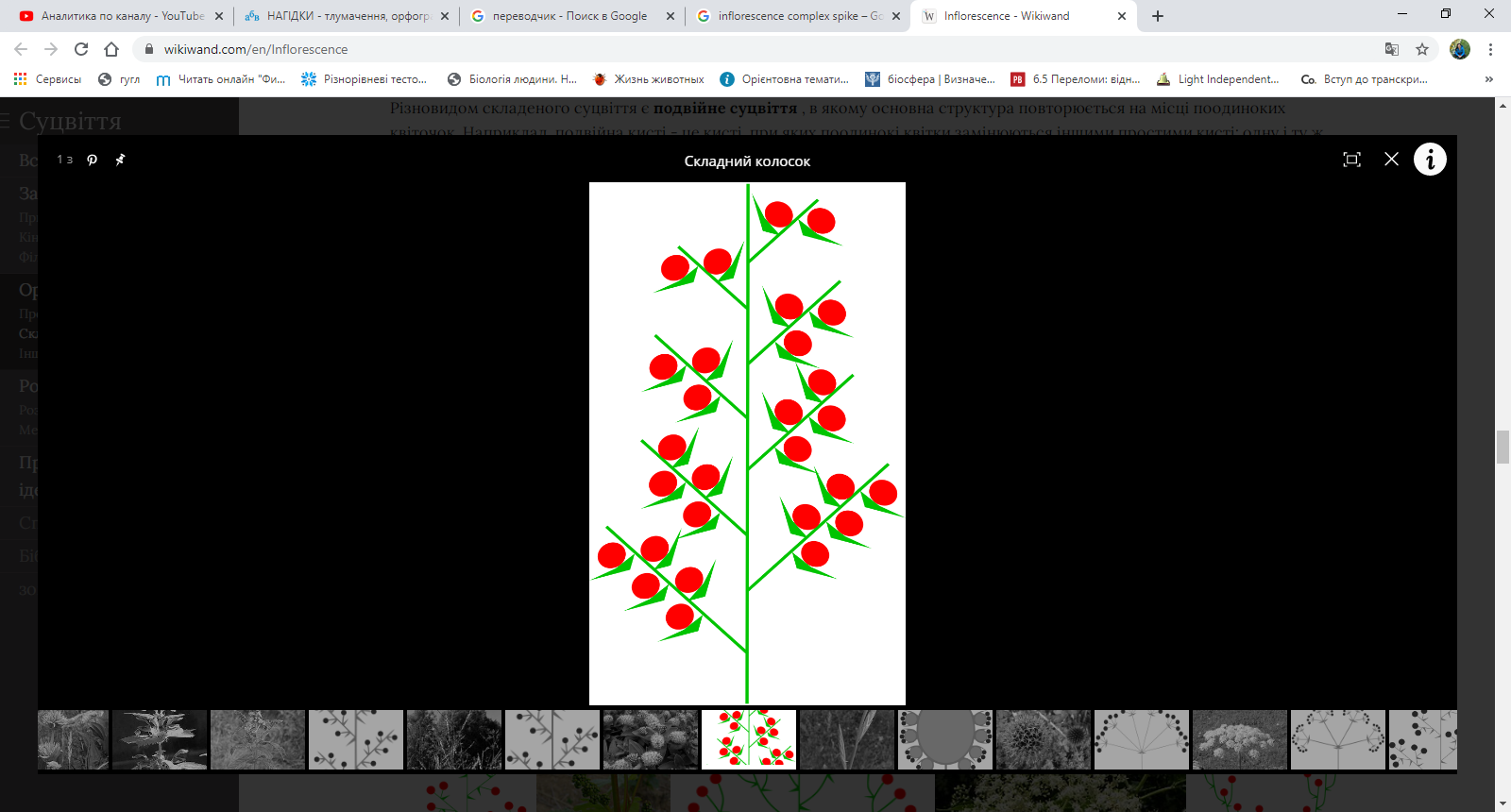 Жито
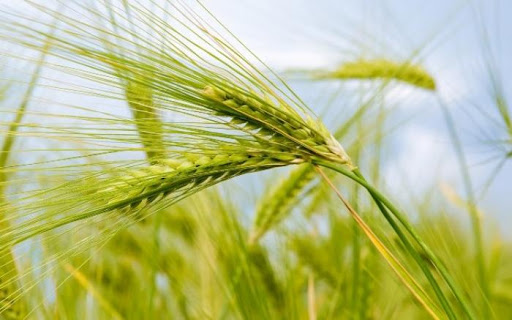 Ячмінь
Пшениця
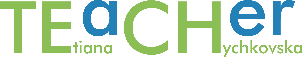 Волоть – це складна китиця, тобто на видовженій осі розташовуються прості або гіллясті китиці
Складні суцвіття
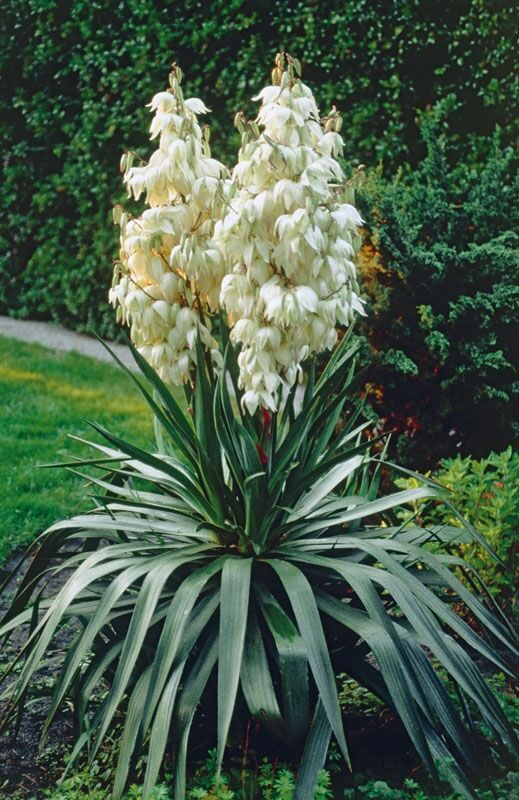 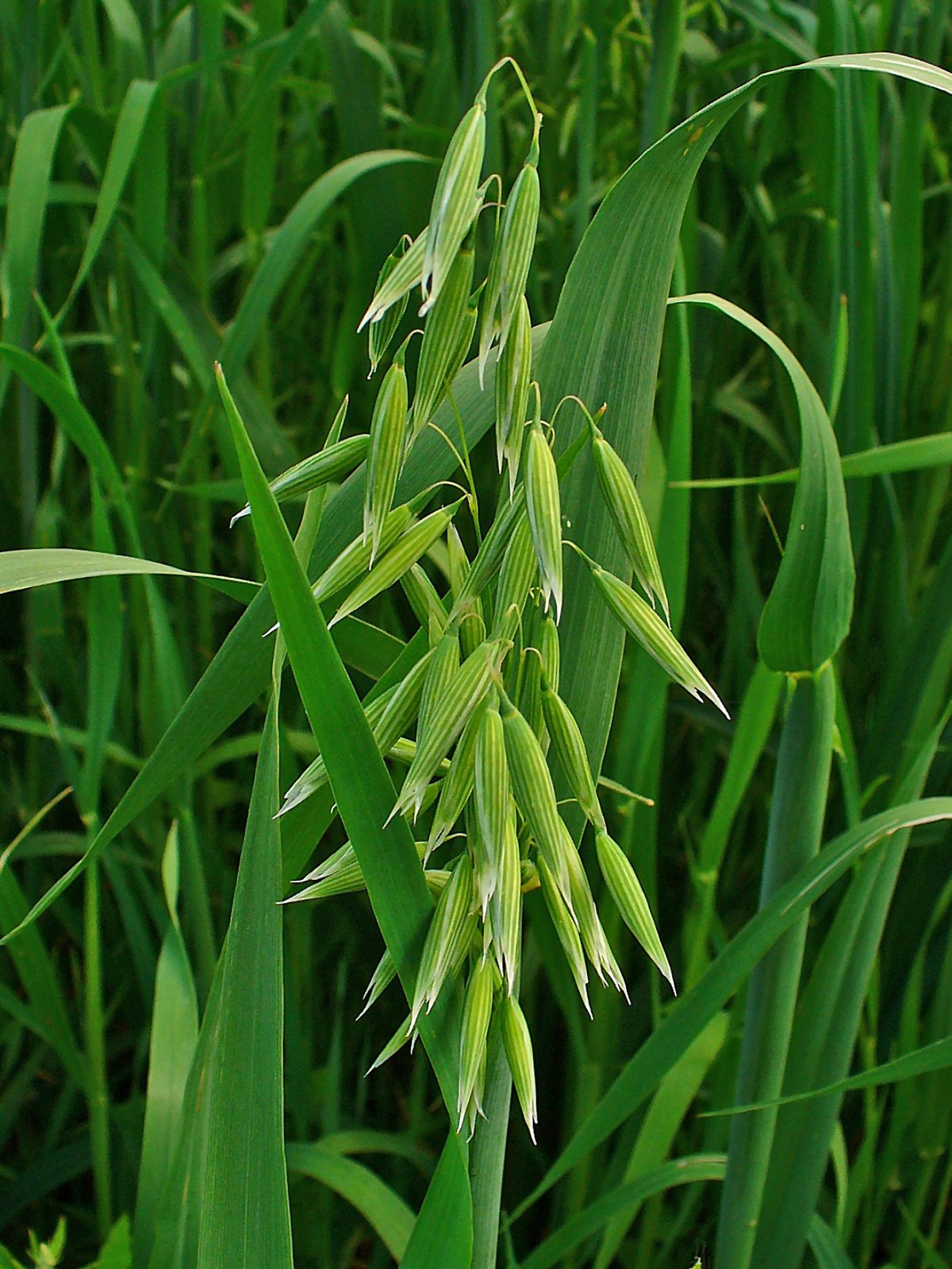 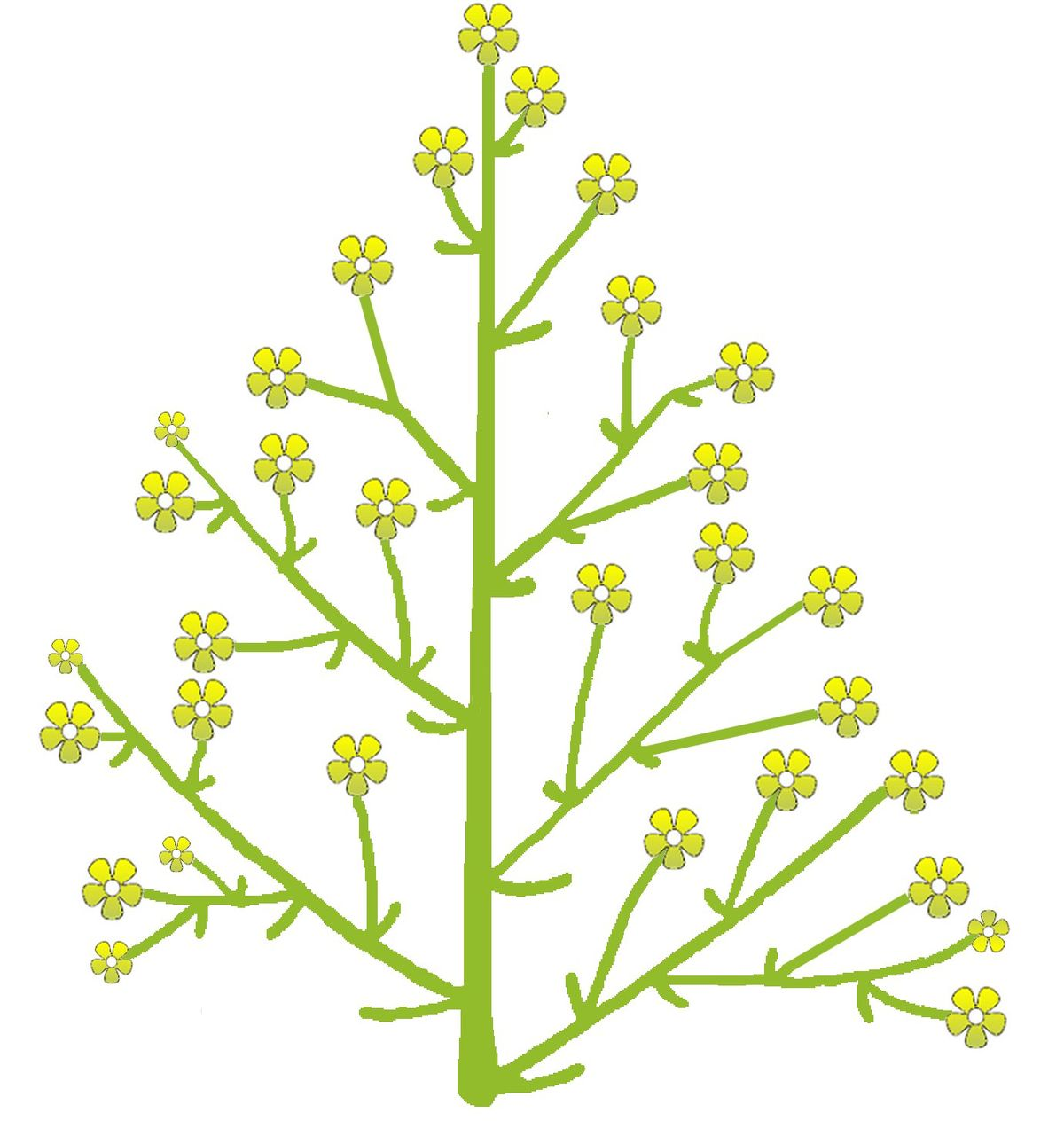 Овес
Юка
Складні суцвіття
Складний зонтик – бічні осі суцвіття розгалужуються як у простого зонтика, але закінчуються не окремими квітками, а простими зонтиками
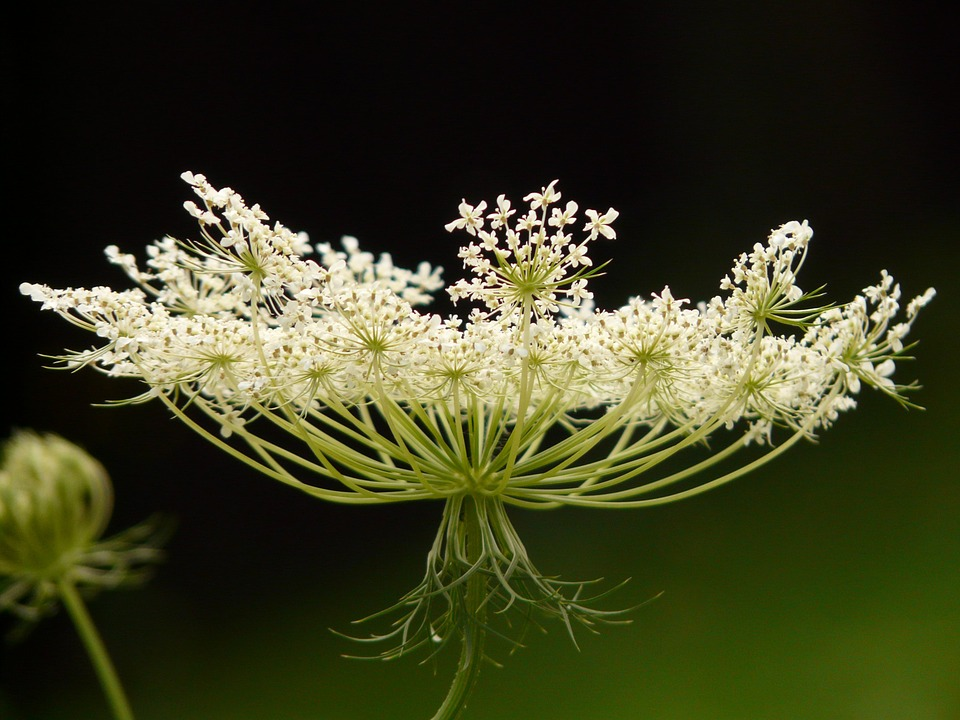 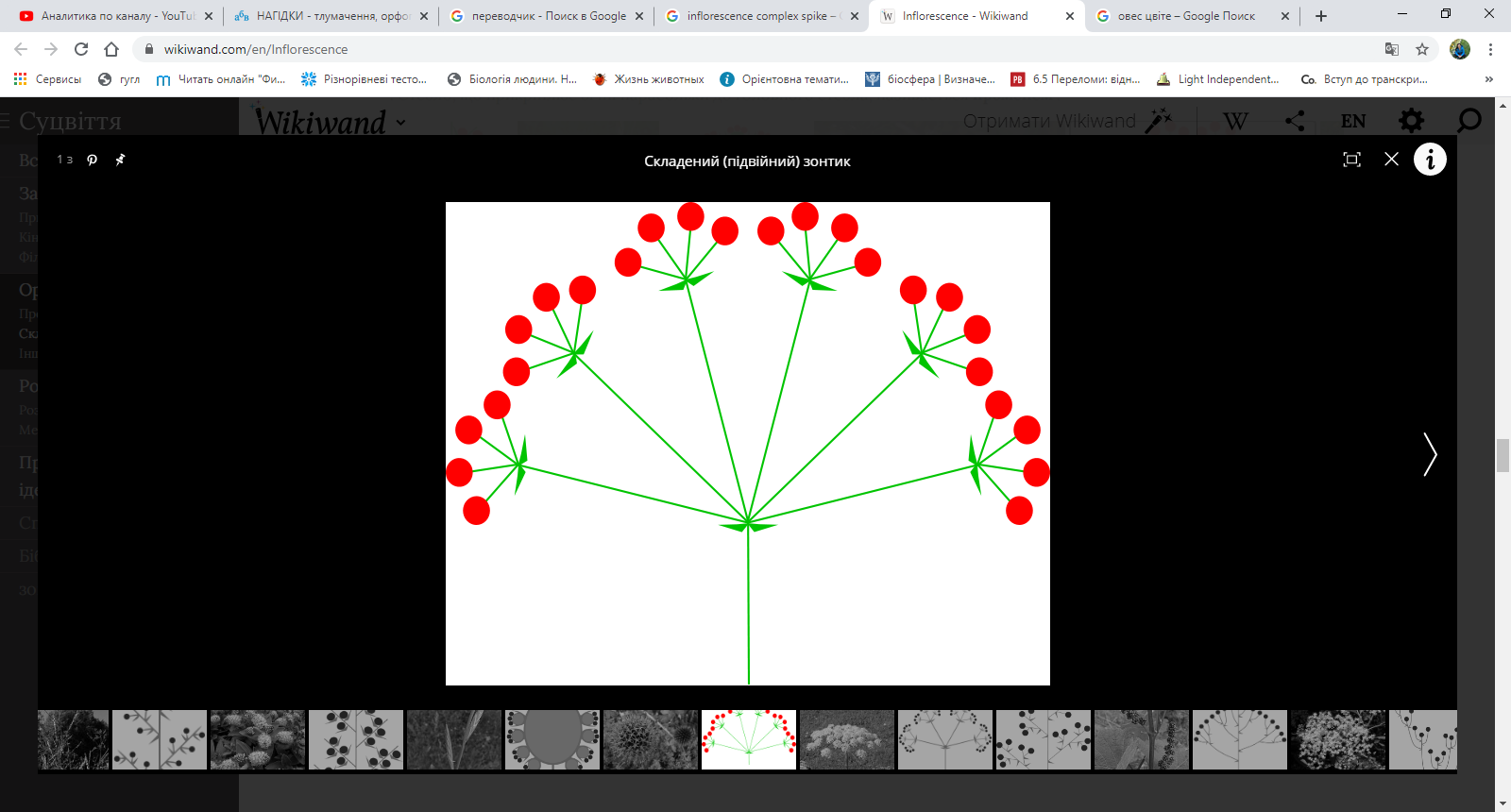 Морква
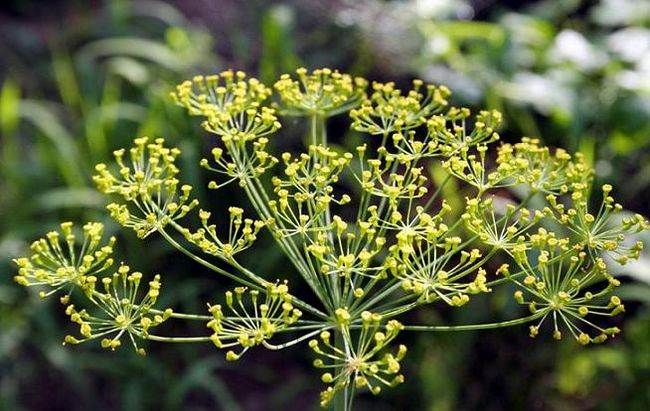 Кріп
Складні суцвіття
Складний щиток. Головна вісь цього суцвіття розгалужується як у простого щитка і може закінчуватись  кошиками або щитками
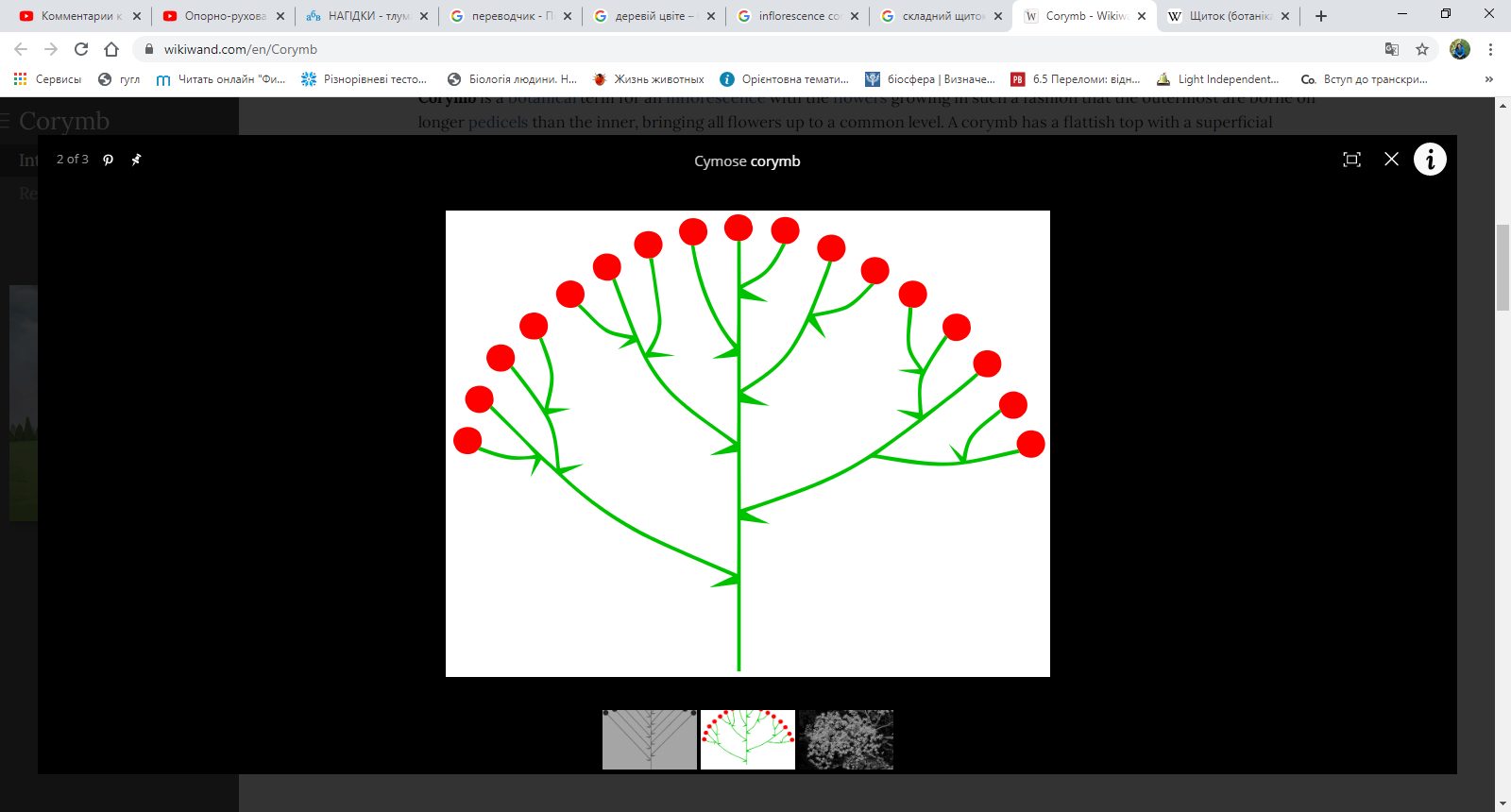 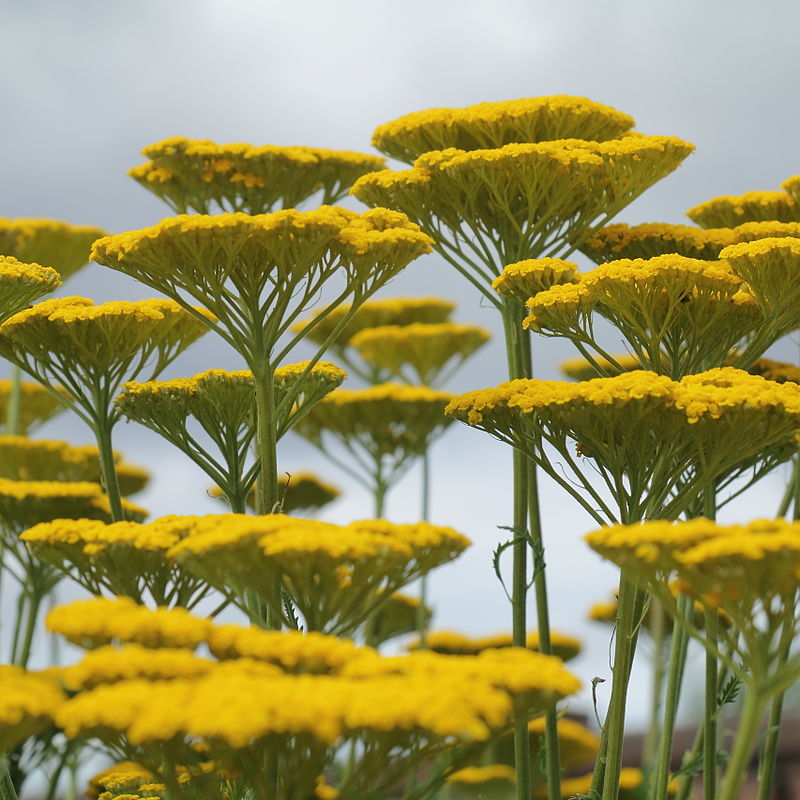 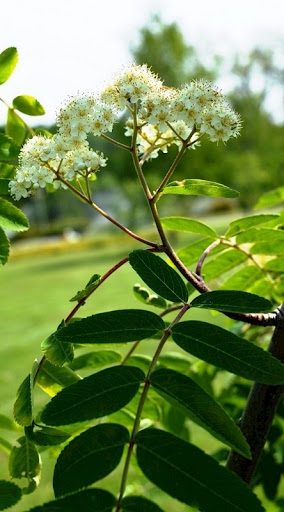 Деревій
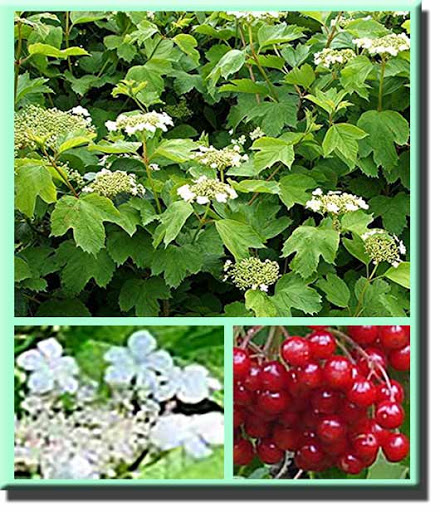 Калина
Горобина
Суцвіття – це система видозмінених пагонів, що несуть квітки
У складних суцвіттях 
на головній осі 
розташовані власні суцвіття:
У простих суцвіттях 
на головній нерозгалуженій осі розташовані поодинокі квітки:
китиця
сережка
простий колос
початок 
щиток
зонтик
 кошик 
головка
складний колос
 волоть
 складний зонтик
 складний щиток
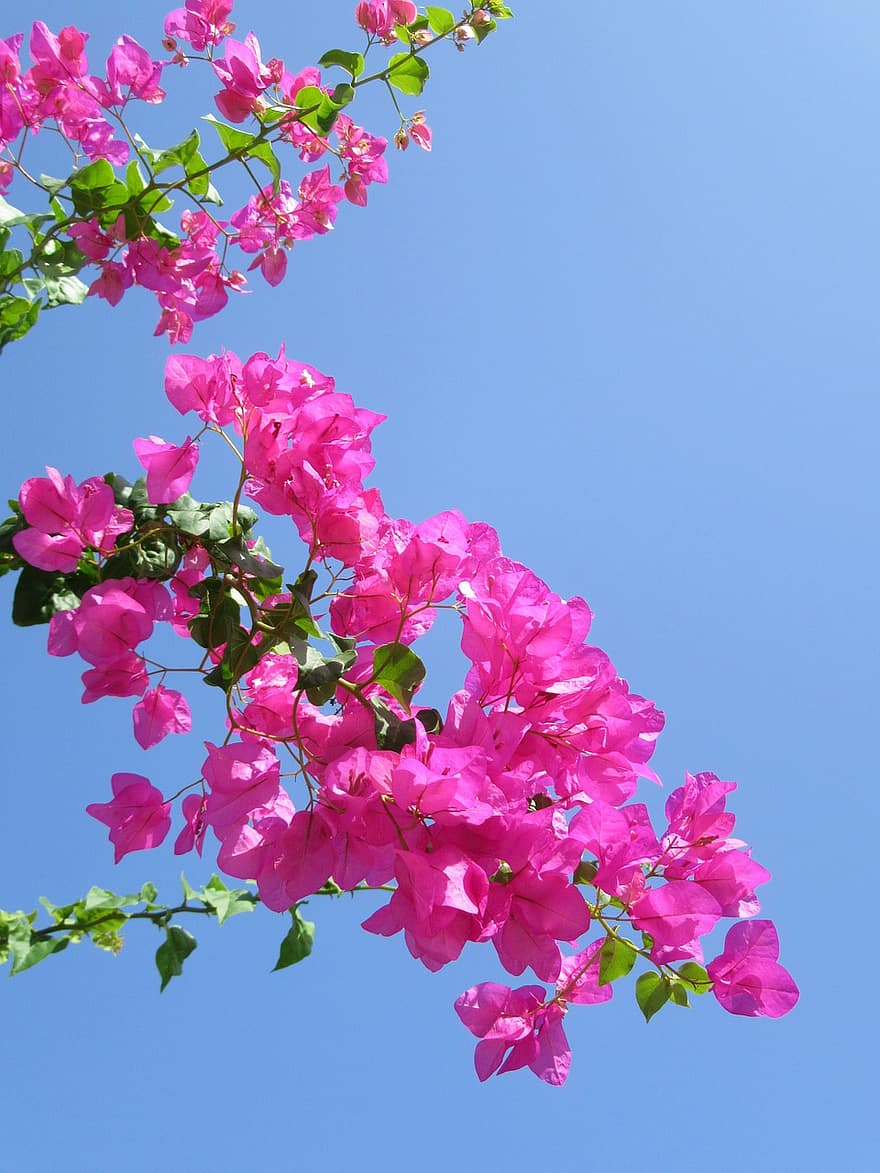 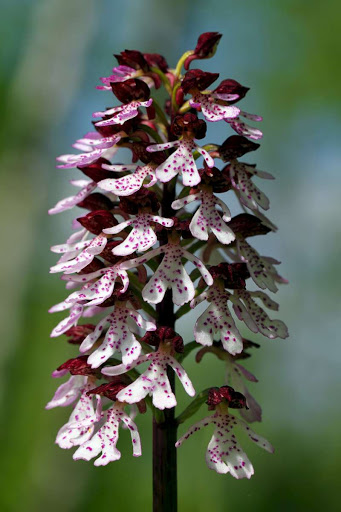 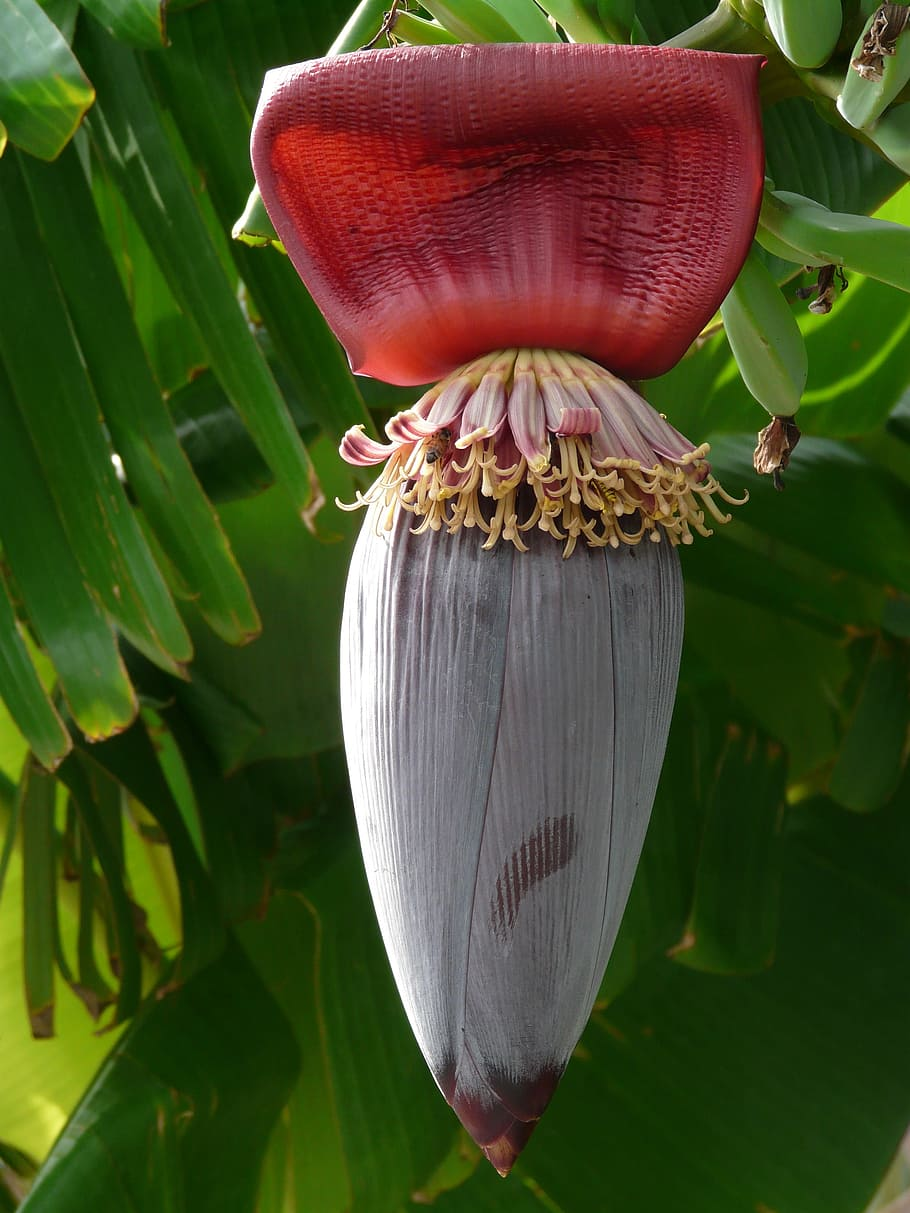 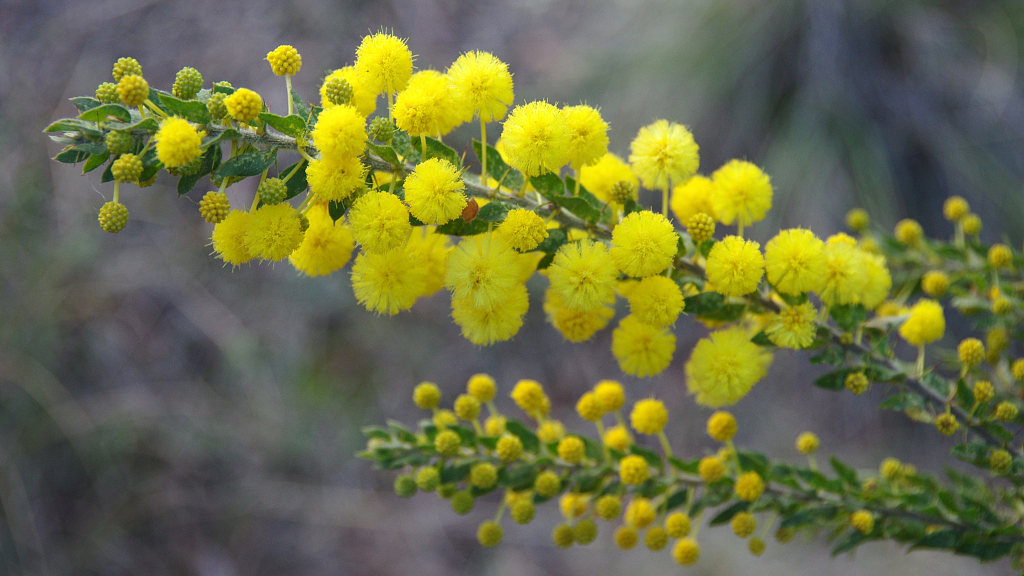 Чи маєте запитання?